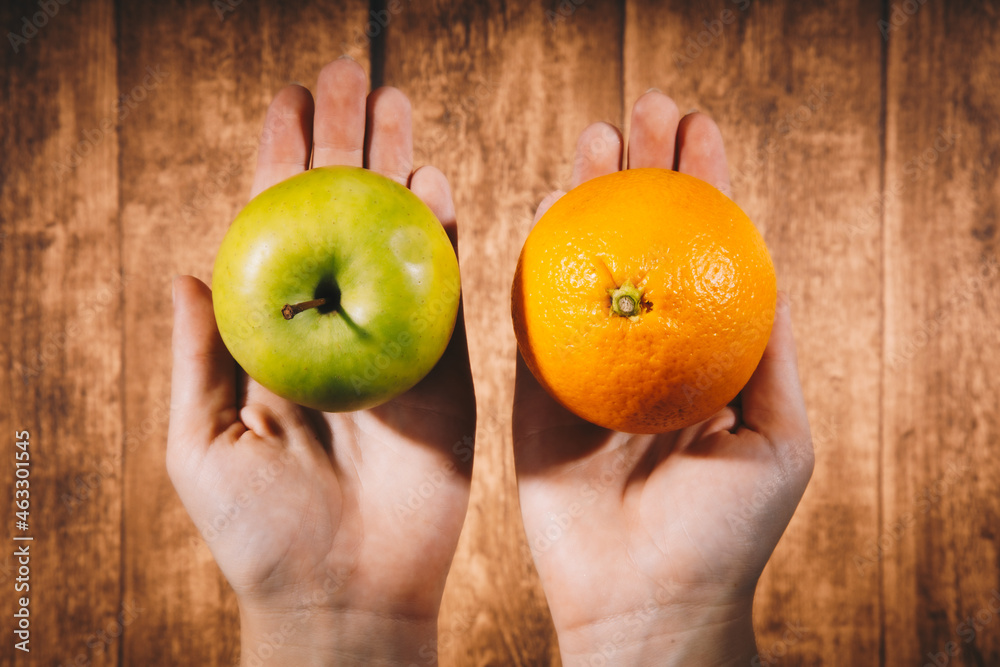 How to make valid comparisons between data and models
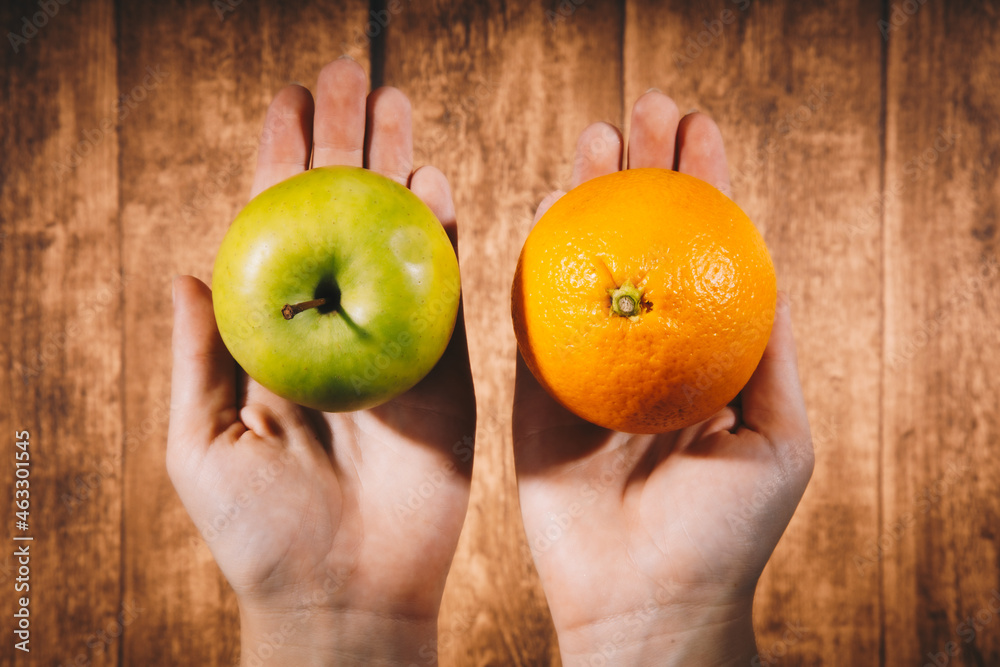 How to make valid comparisons between data and models
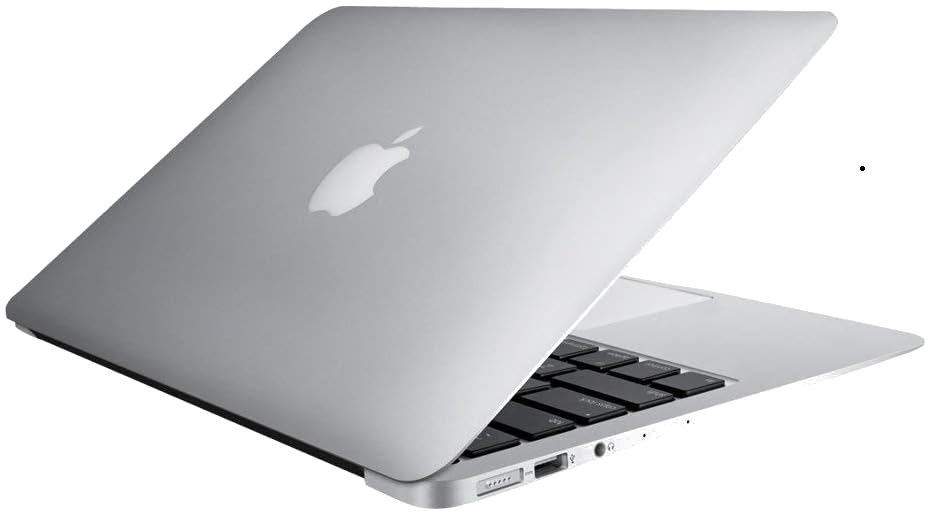 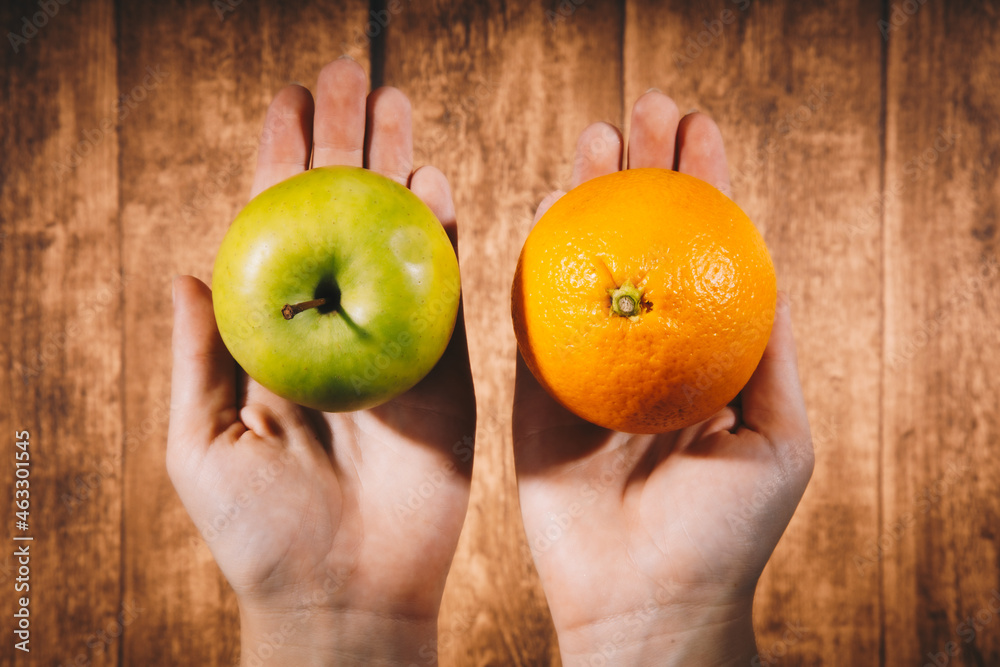 How to make valid comparisons between data and models
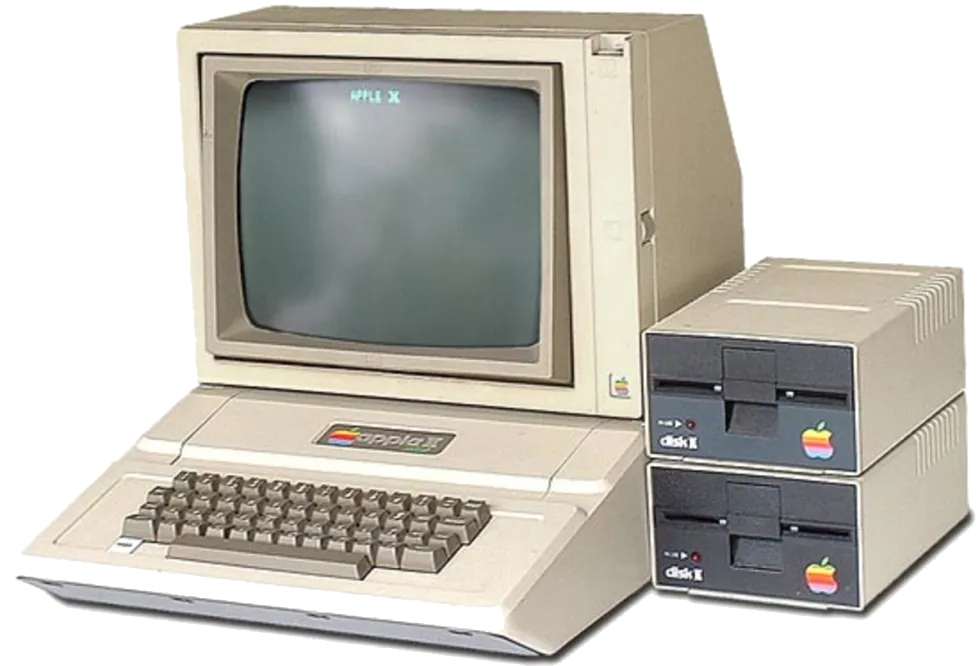 Acknowledgements
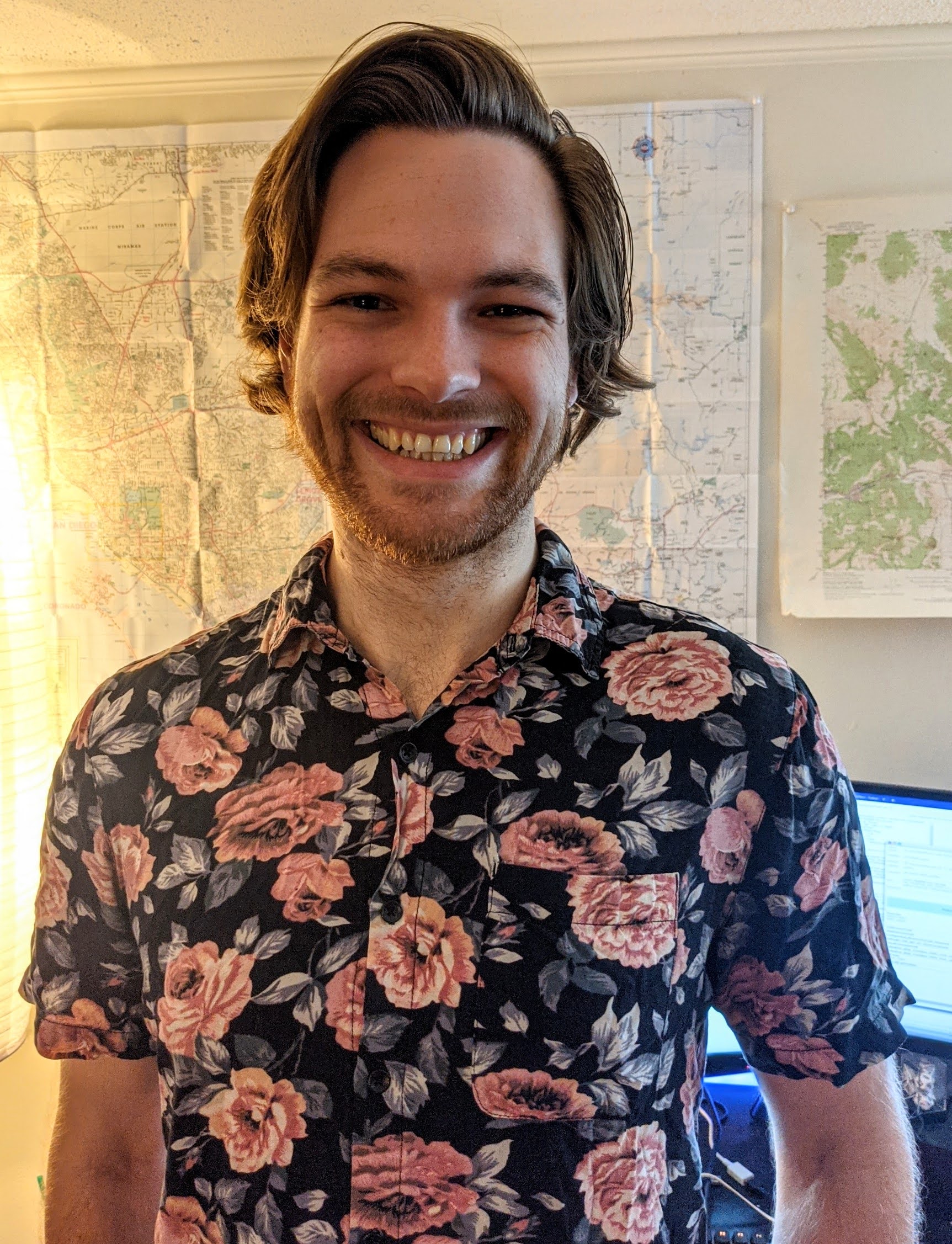 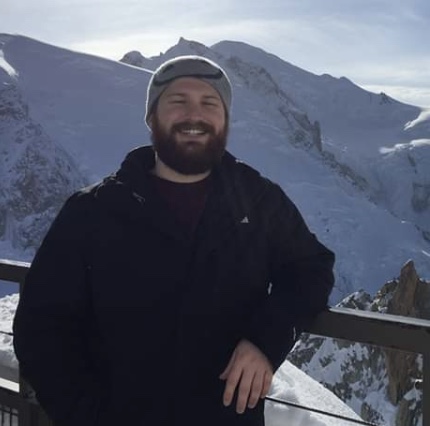 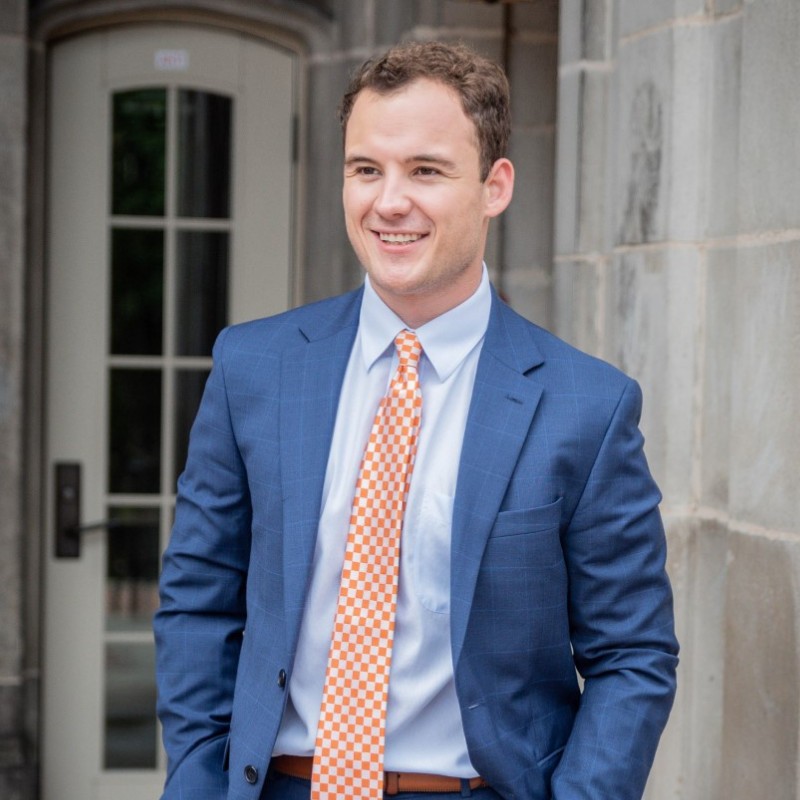 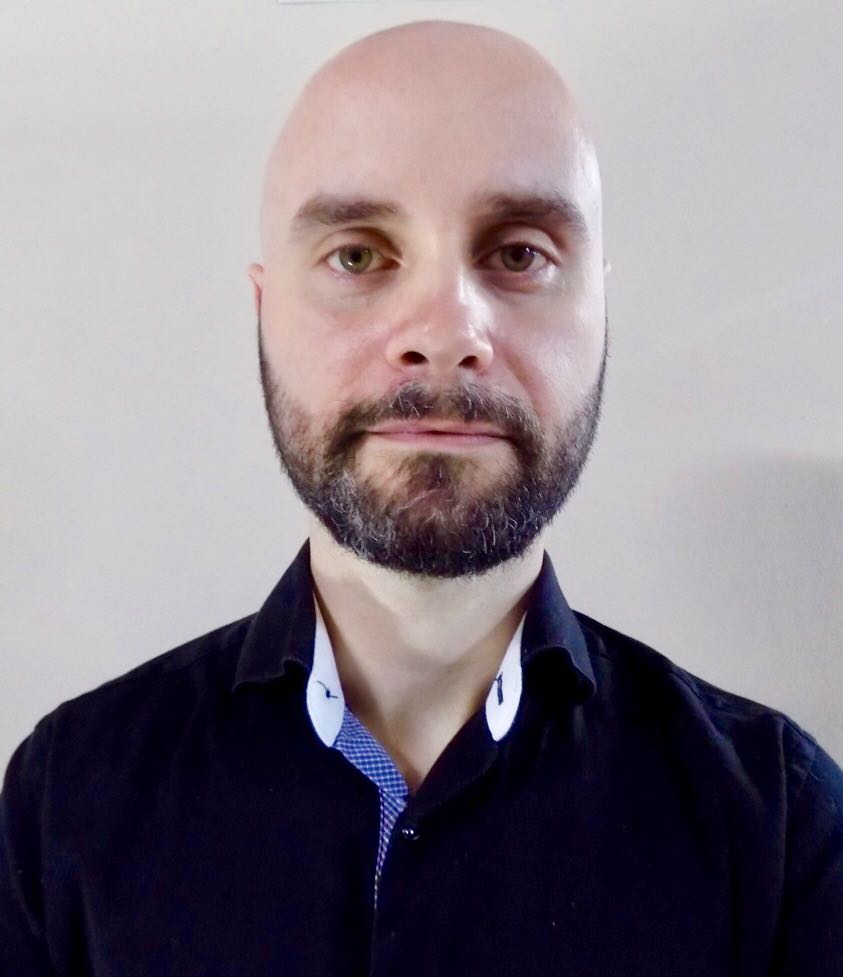 Antonio Da Silva
Charles Hughes
Tanner Mengel
Patrick Steffanic
1. Standard paradigm of background
Signal vs Background: The standard paradigm
Background
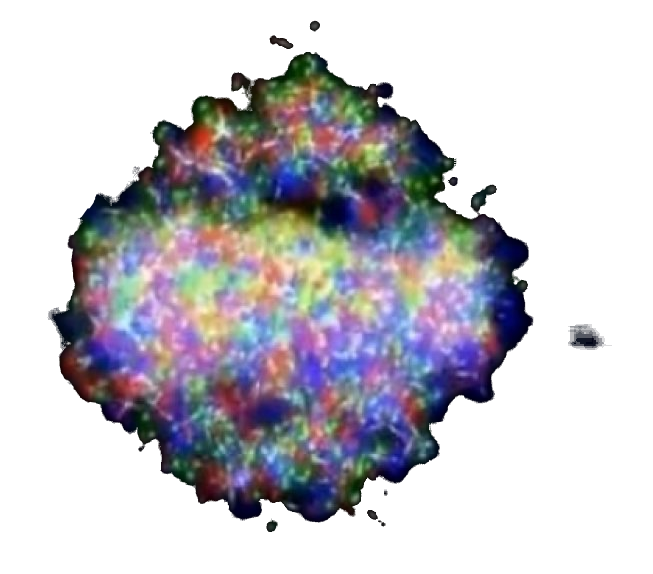 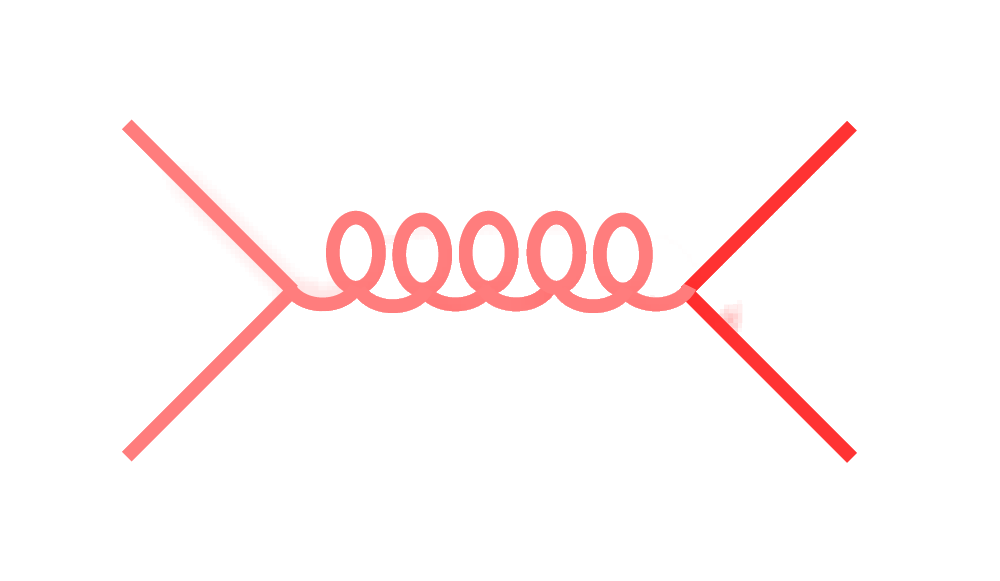 Signal
Signal vs Background: The standard paradigm
Background
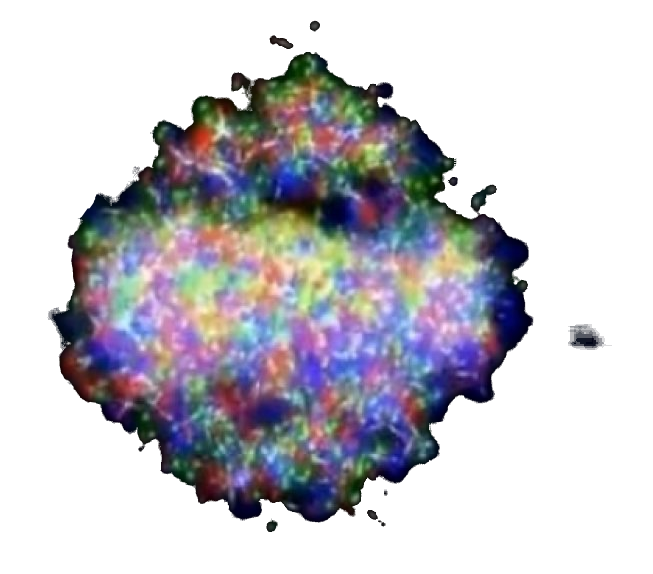 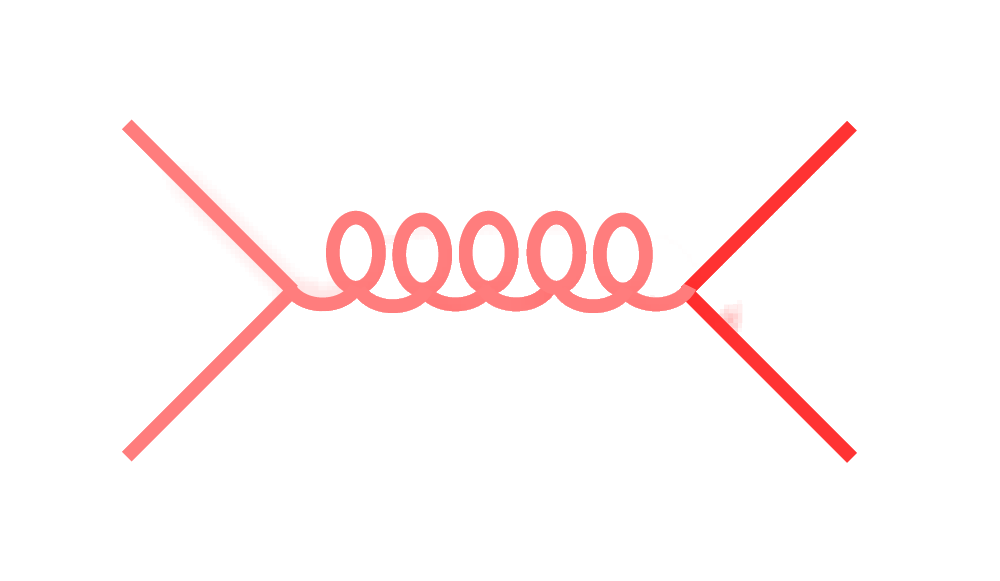 Combinatorial jets
Signal
Signal vs Background: The standard paradigm
Background
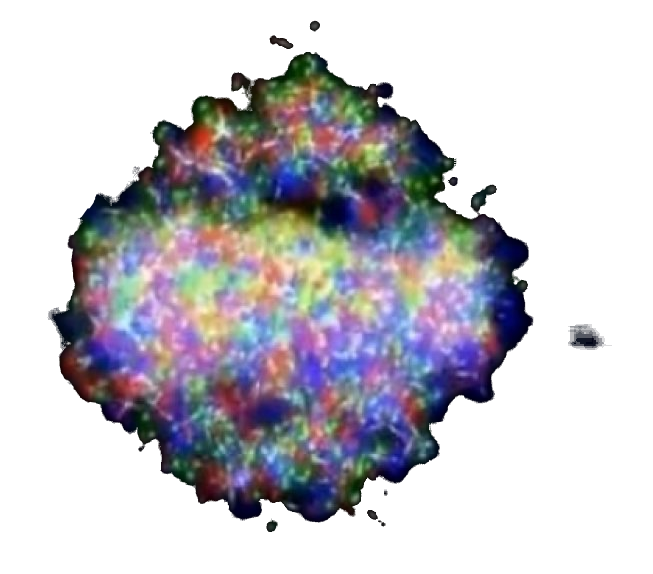 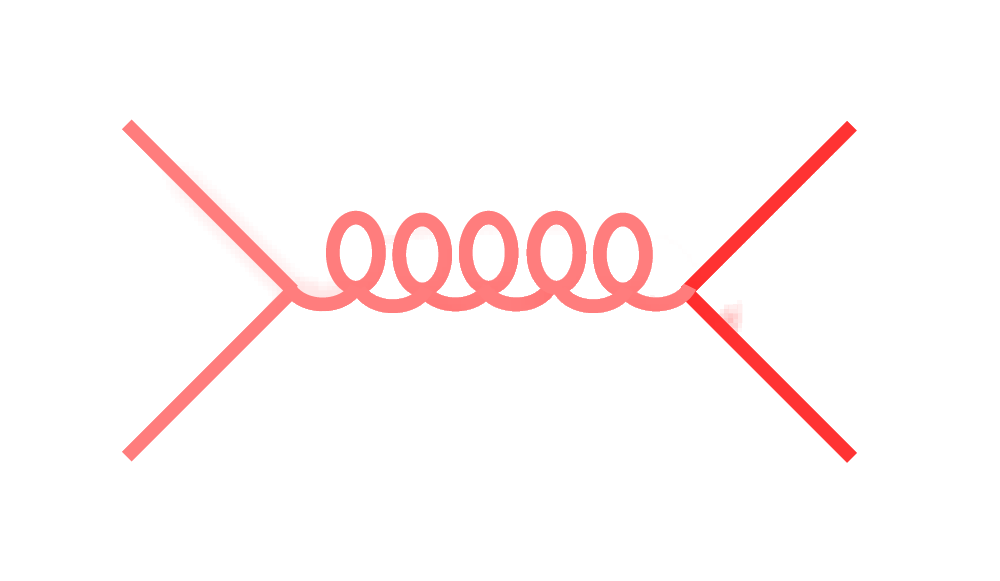 Combinatorial jets
Signal
= “fake” jets
Signal vs Background: The standard paradigm
Background
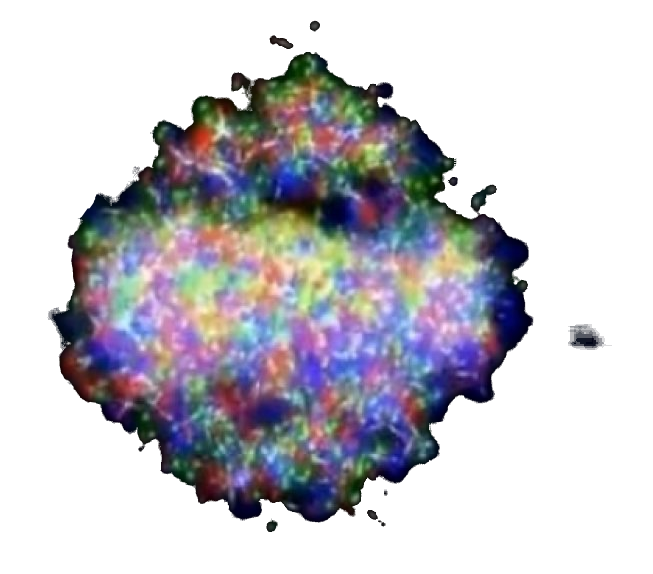 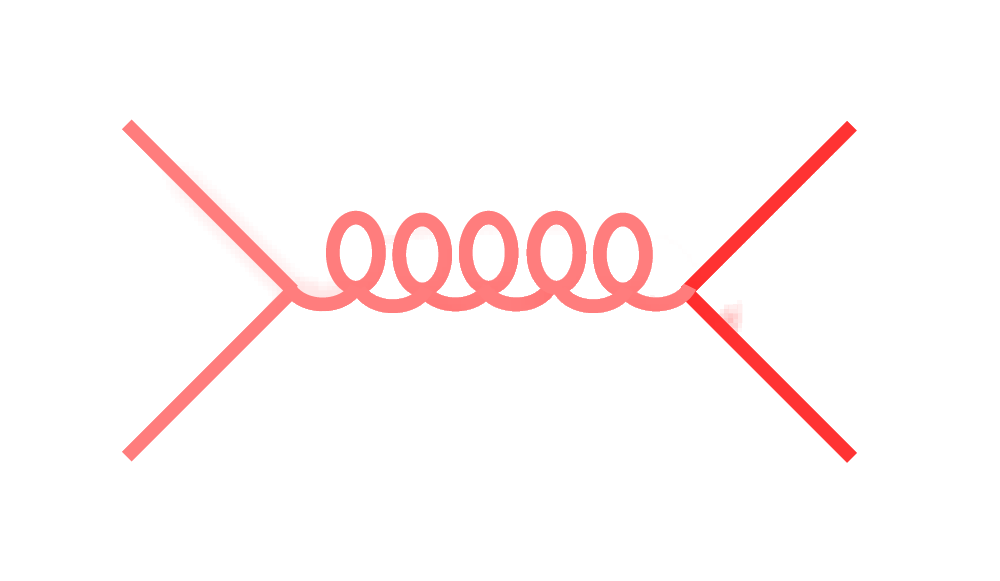 Combinatorial jets
Signal
*Some gray areas
A jet is what a jet finder finds.
2. Models
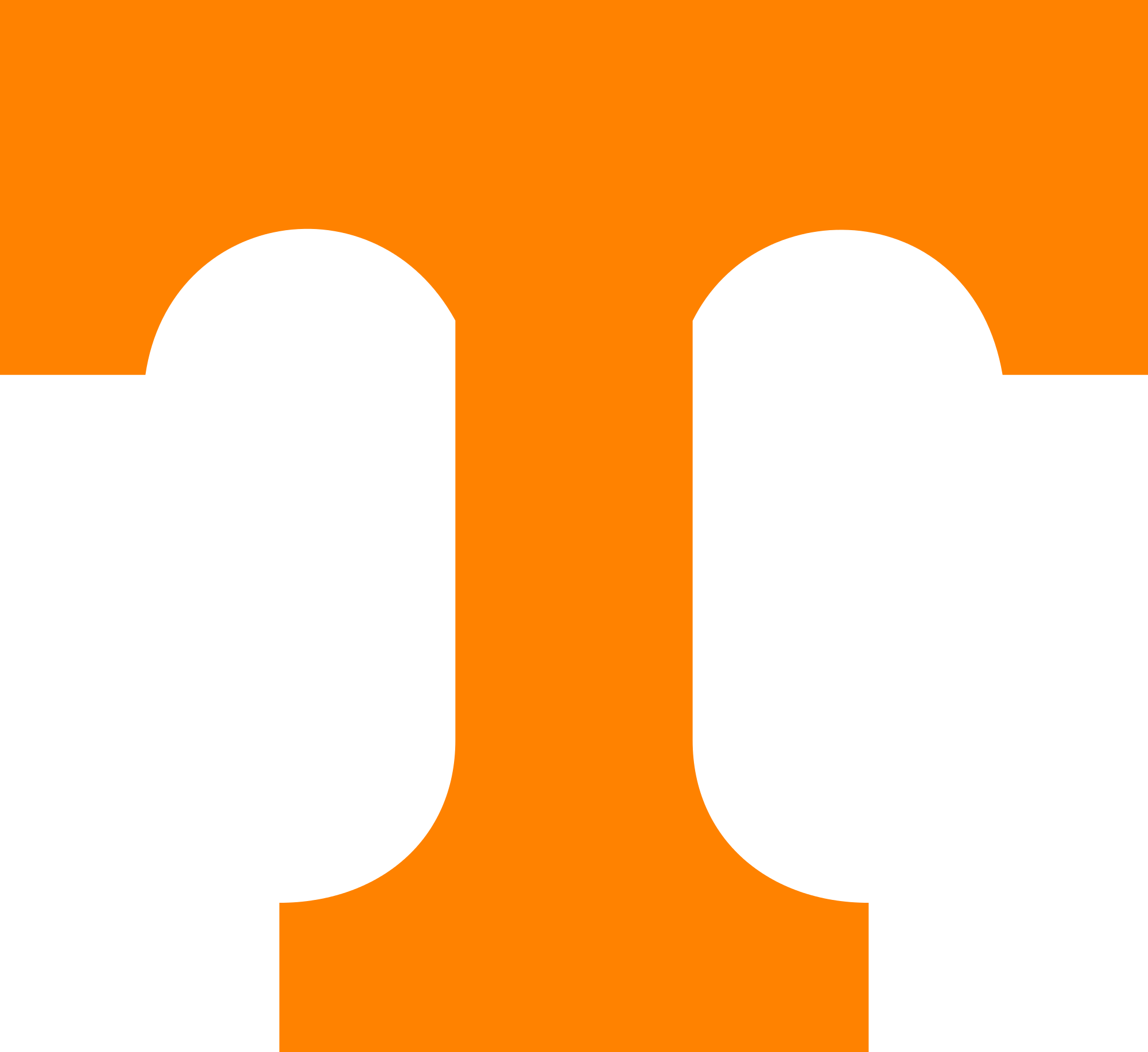 TennGen background generator
Track properties
Event properties
ε1
ε3
Momentum spectra
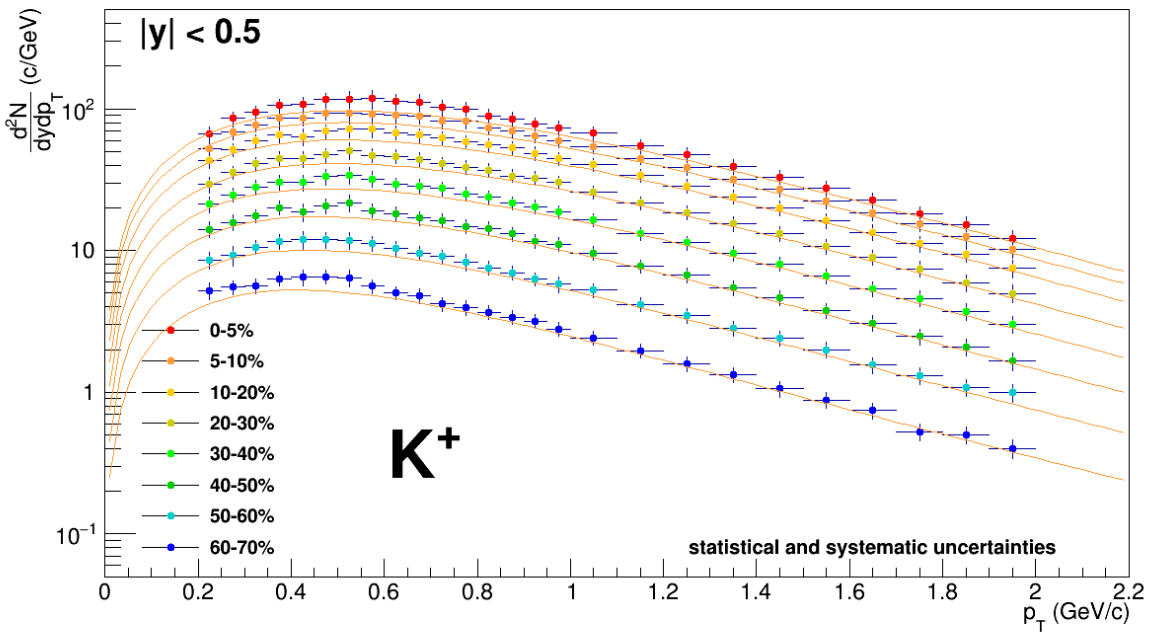 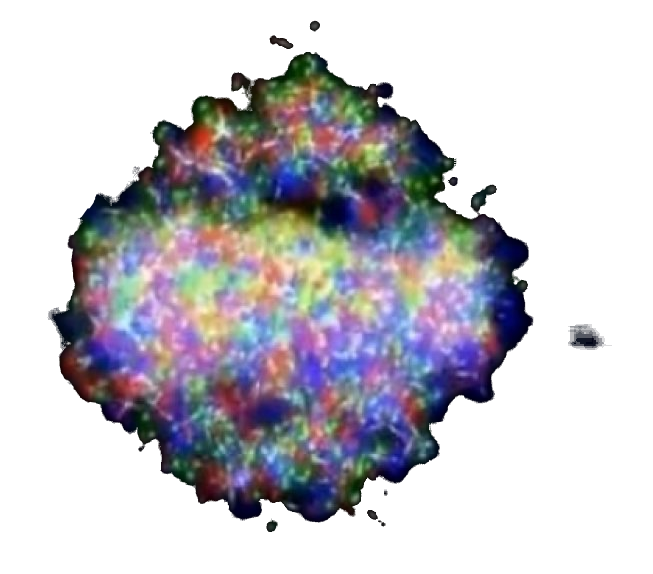 Blast Wave Fit
Random pT
dN/dy
ε2, ε4, ε6
ALICE PLB720 (2013) 52-62
pT
ε5
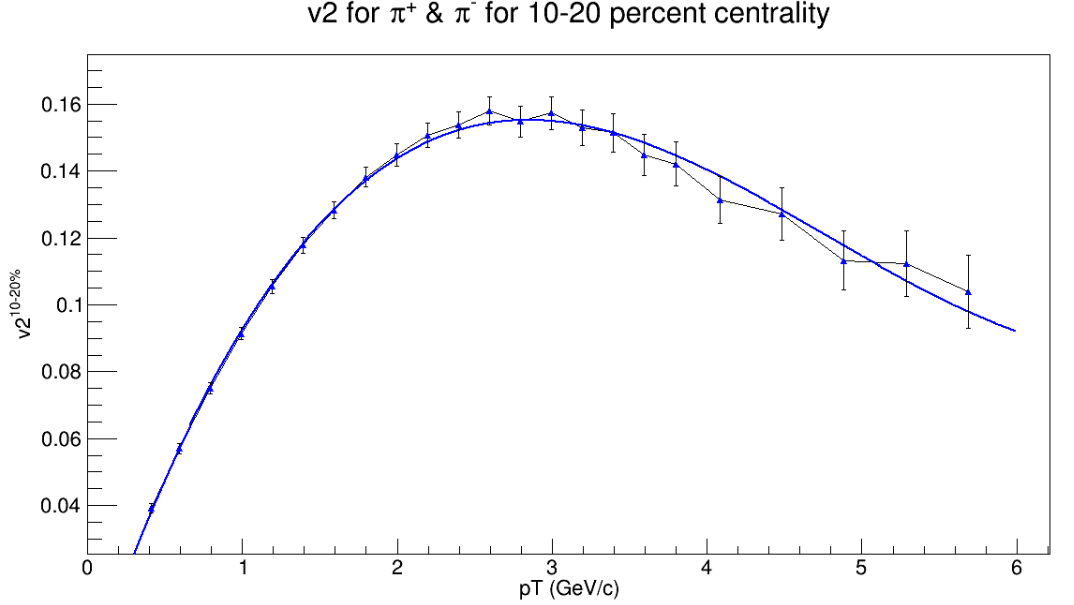 Even event planes fixed at Ψ=0
Odd planes at random φ
Multiplies from ALICE PRC88 (2013) 044910
Polynomial Fit
vn
vn
ALICE JHEP 1609 (2016) 164
Azimuthal asymmetries
Random φ
pT
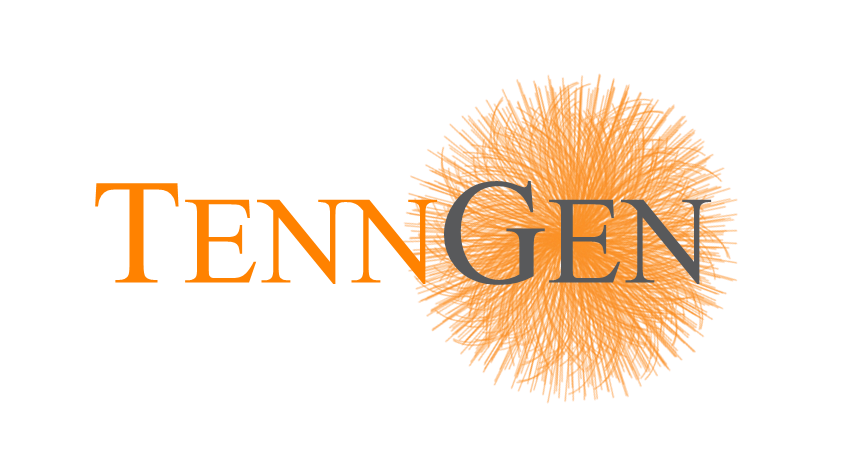 No jets! No resonances
Emulates hydro correlations
Mix TennGen with PYTHIA
Merge PYTHIA 𝑝𝑝 collisions into TennGen heavy ion background
Find charged anti-kT jets in merged event and geometrically match them back to PYTHIA jets
Use matched PYTHIA jet momentum as ground truth
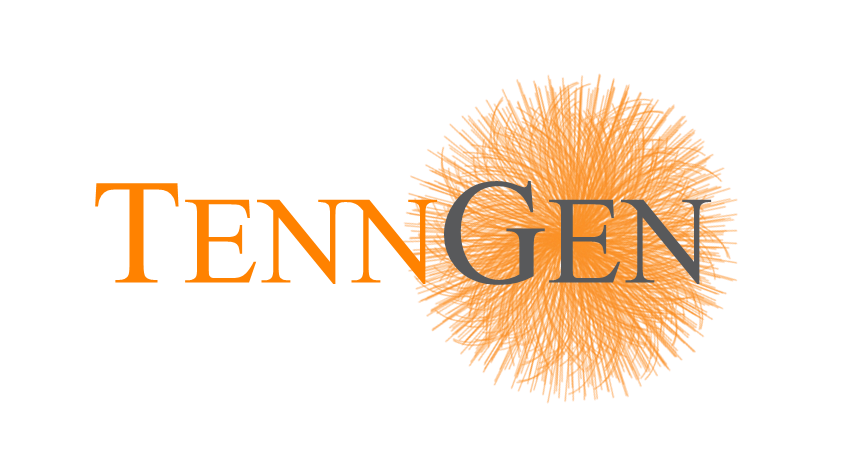 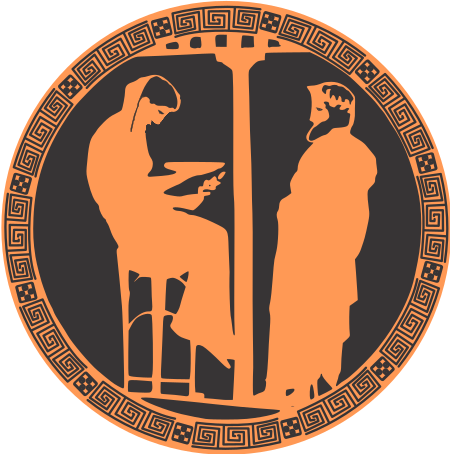 3.  Background and signal overlap
What happens to jet properties when you cut background?
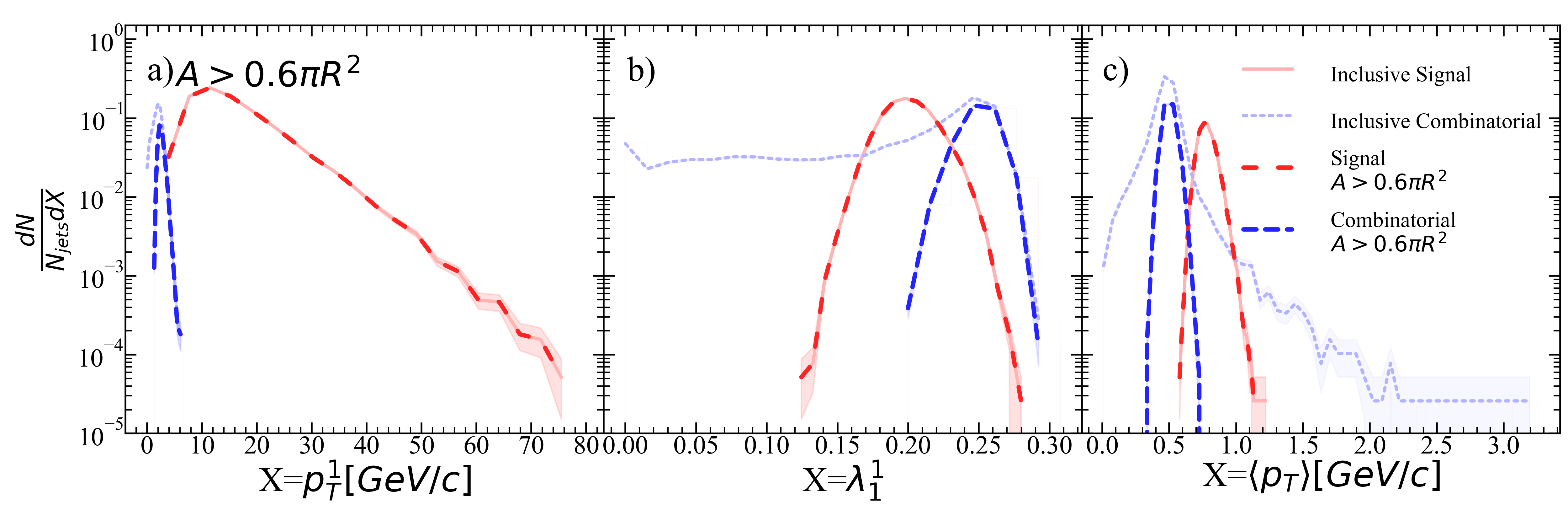 Area cut
pThard=60 GeV/c
R=0.4
PRC108(2023)2,024909
Remaining background jets look like signal
What happens to jet properties when you cut background?
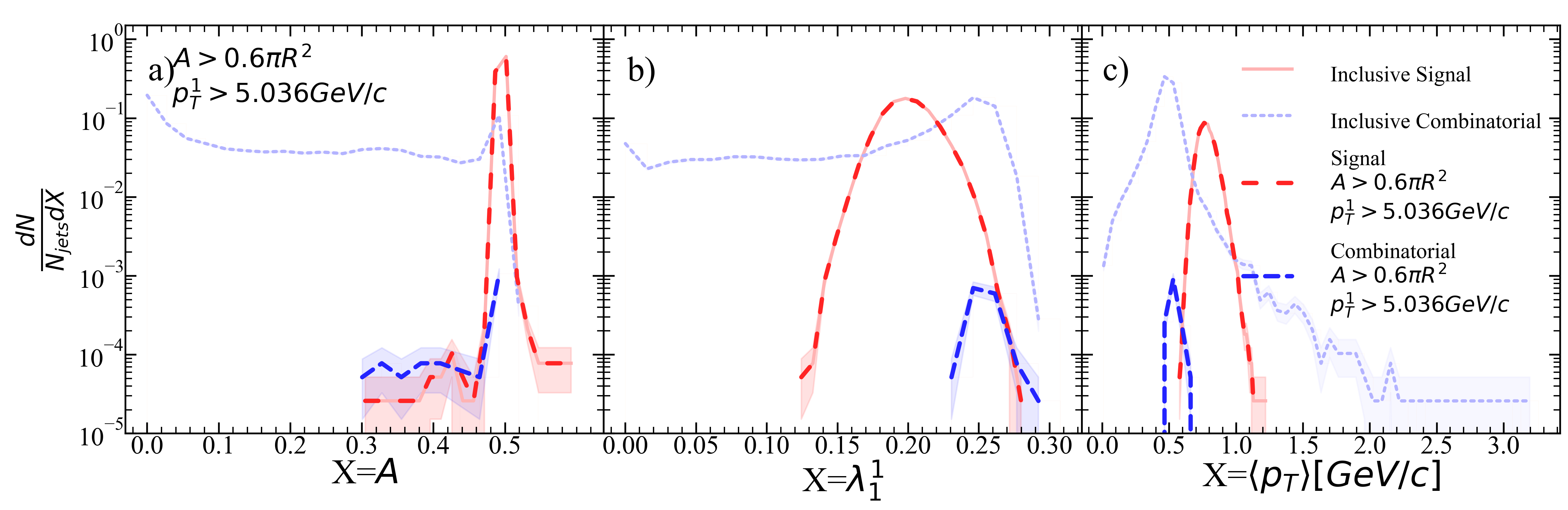 ML-optimized cut
pThard=60 GeV/c
R=0.4
PRC108(2023)2,024909
Remaining background jets look like signal
Silhouette Values
Average distance between a jet candidate and other jet candidates in its cluster (signal or background)
Average distance between jet candidate and jet candidates in the other cluster
Silhouette value
1
-1
0
Looks more like its own cluster
Looks more like another cluster
Indistinguishable from other clusters
Silhouette valuesExample from Wikipedia
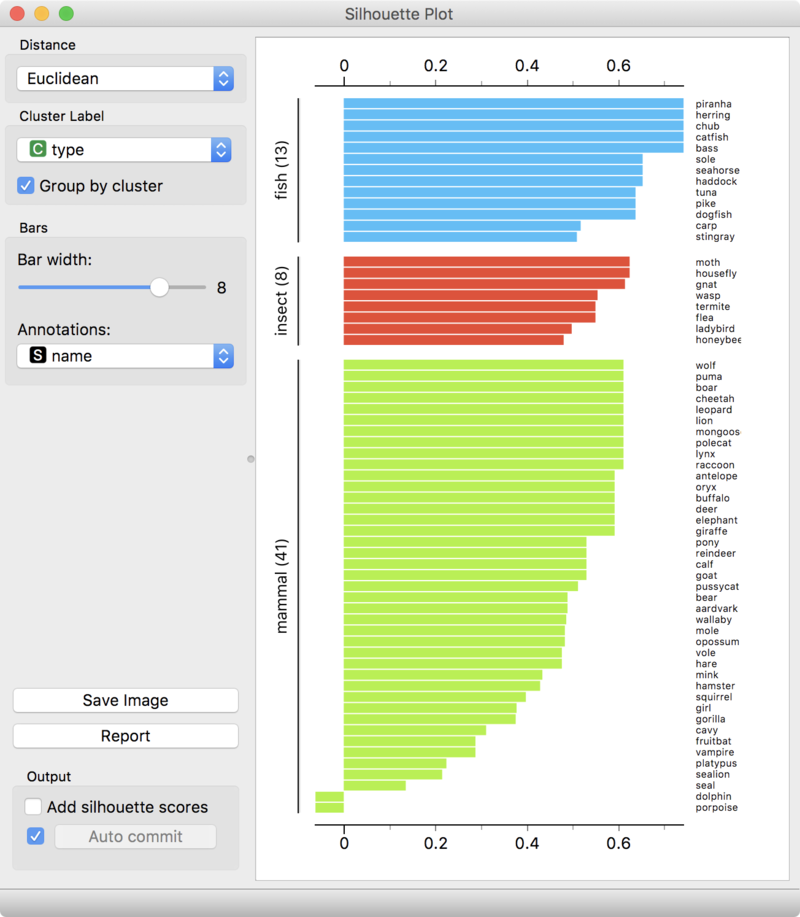 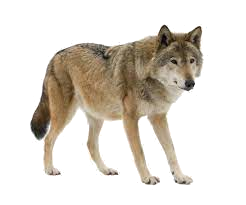 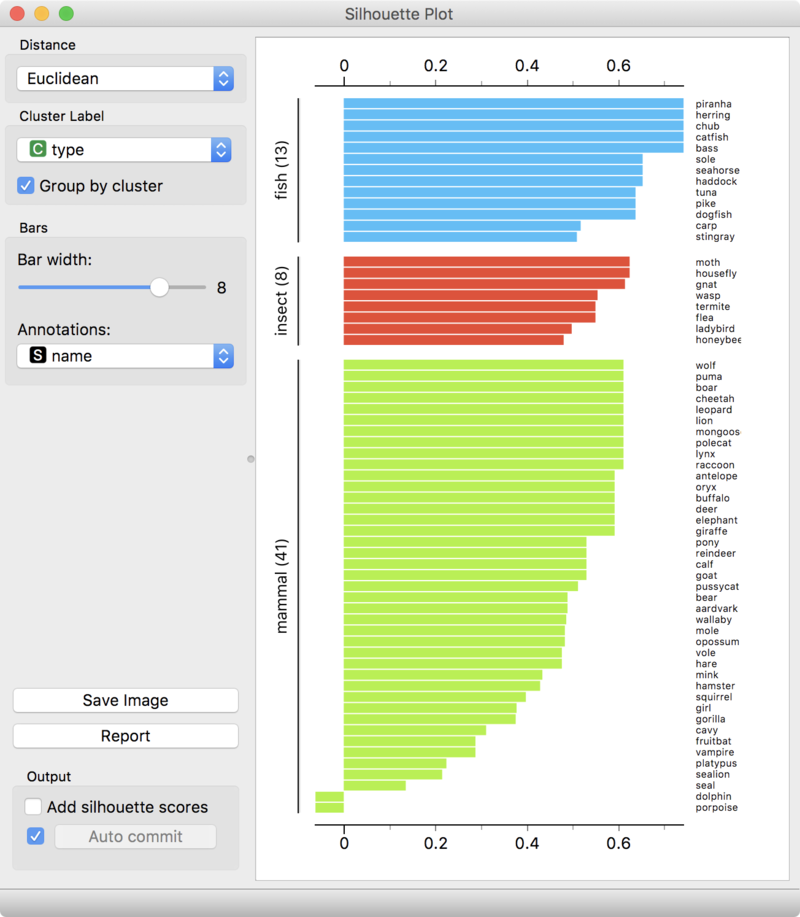 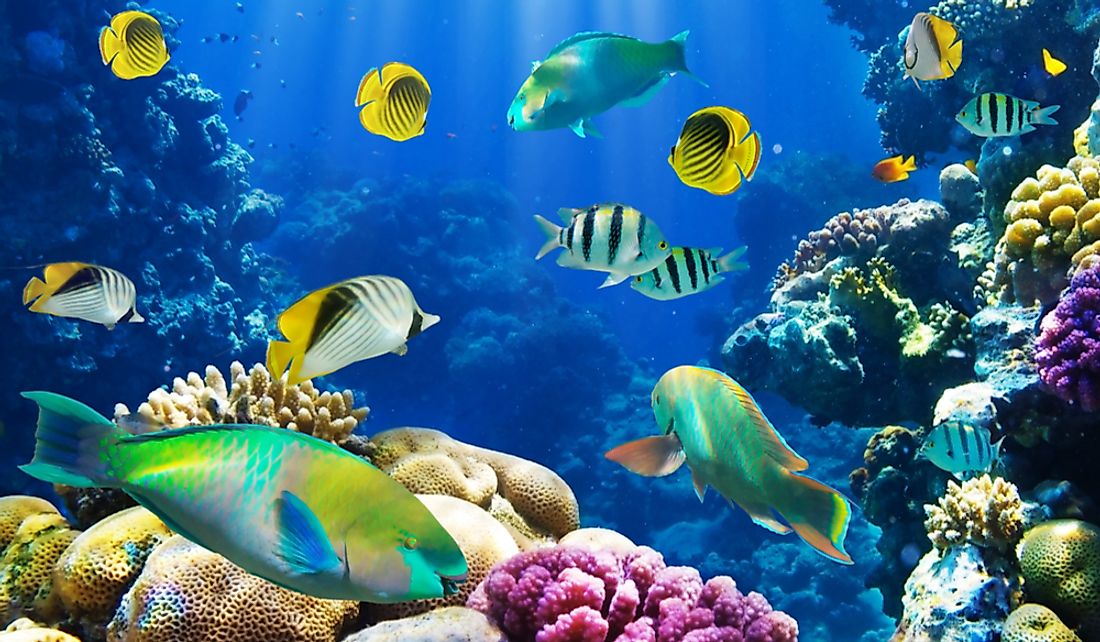 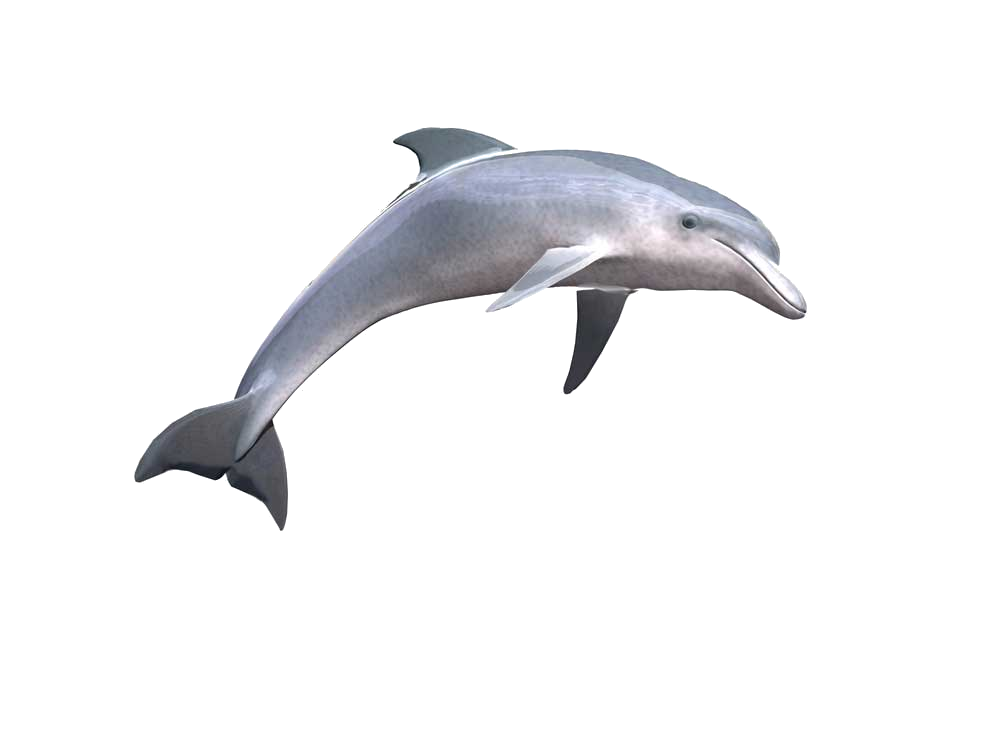 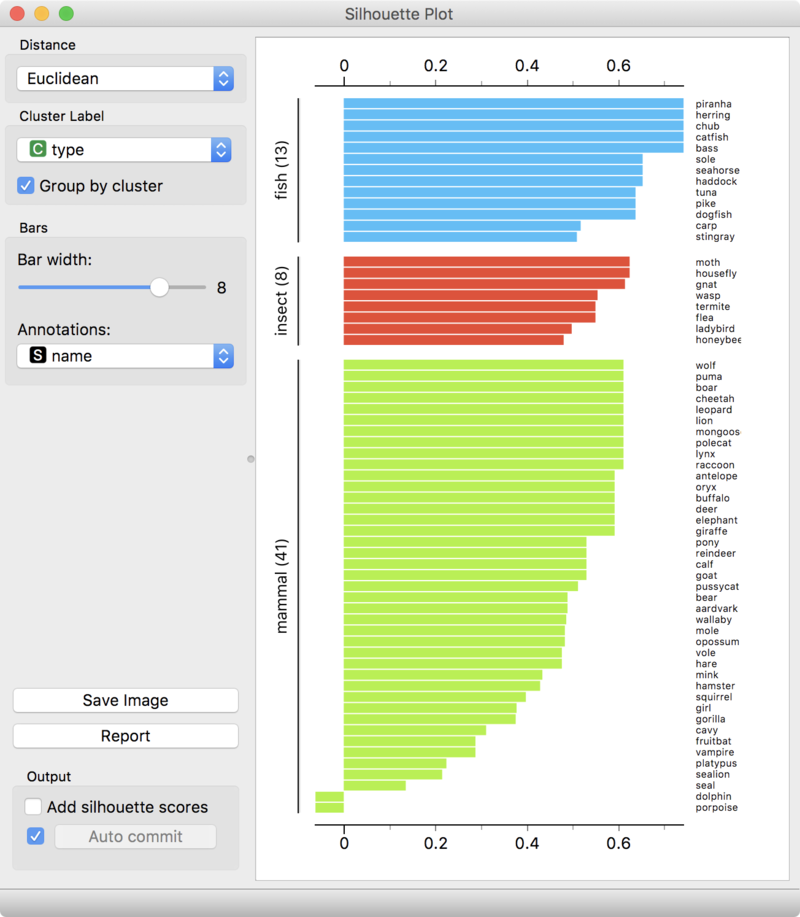 s
Silhouette scores from three types of animals rendered by Orange data mining suite.
s
Silhouette Values
Define a distance between two jet candidates to determine how similar they are
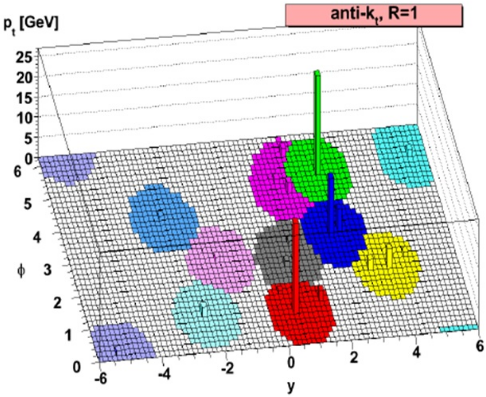 Leading pT
Angularity
Average pT
Area
What happens to jet properties when you cut background?
PRC108(2023)2,024909
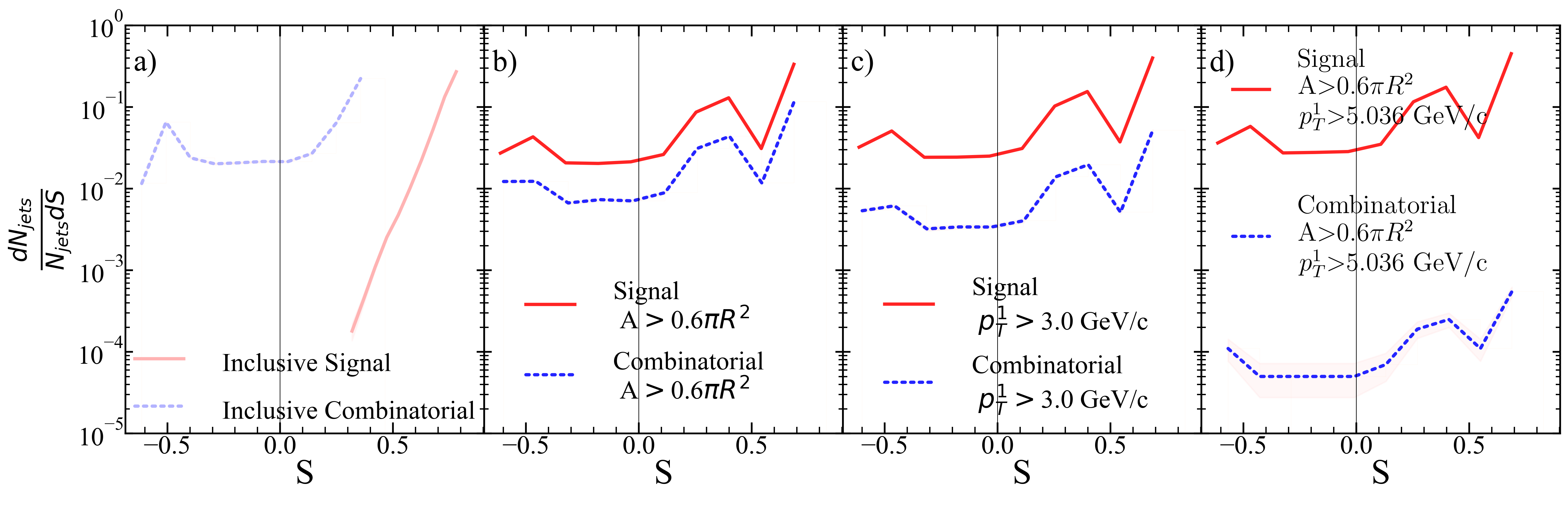 pThard=60 GeV/c
R=0.4
Yes, you can cut background, but it comes at a cost.Background jets which look like signal remain.
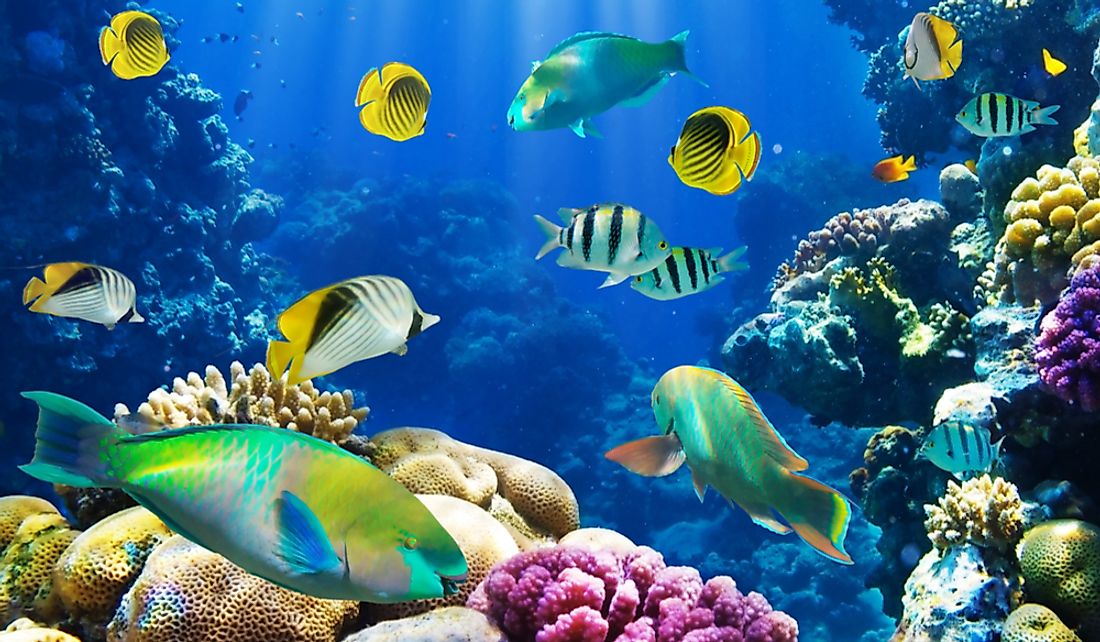 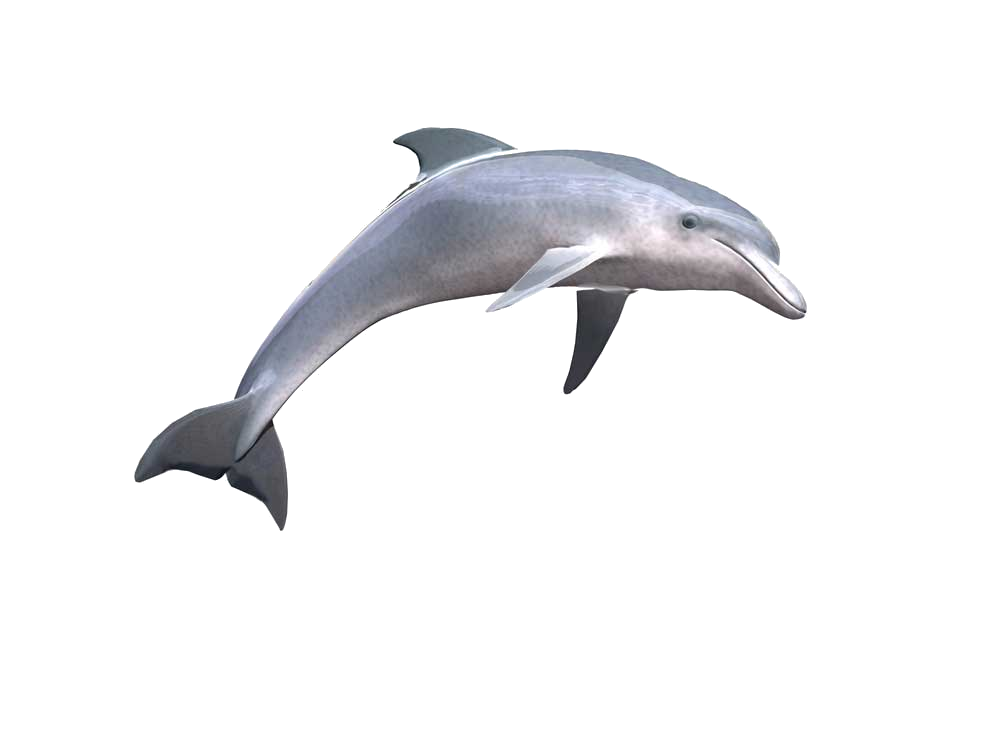 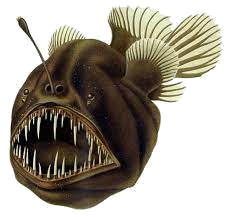 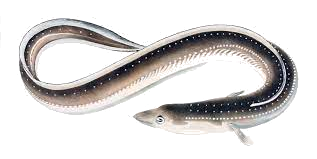 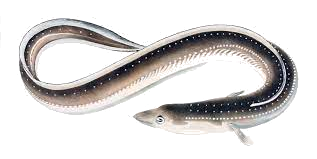 What’s left is biased towards quark-like jets
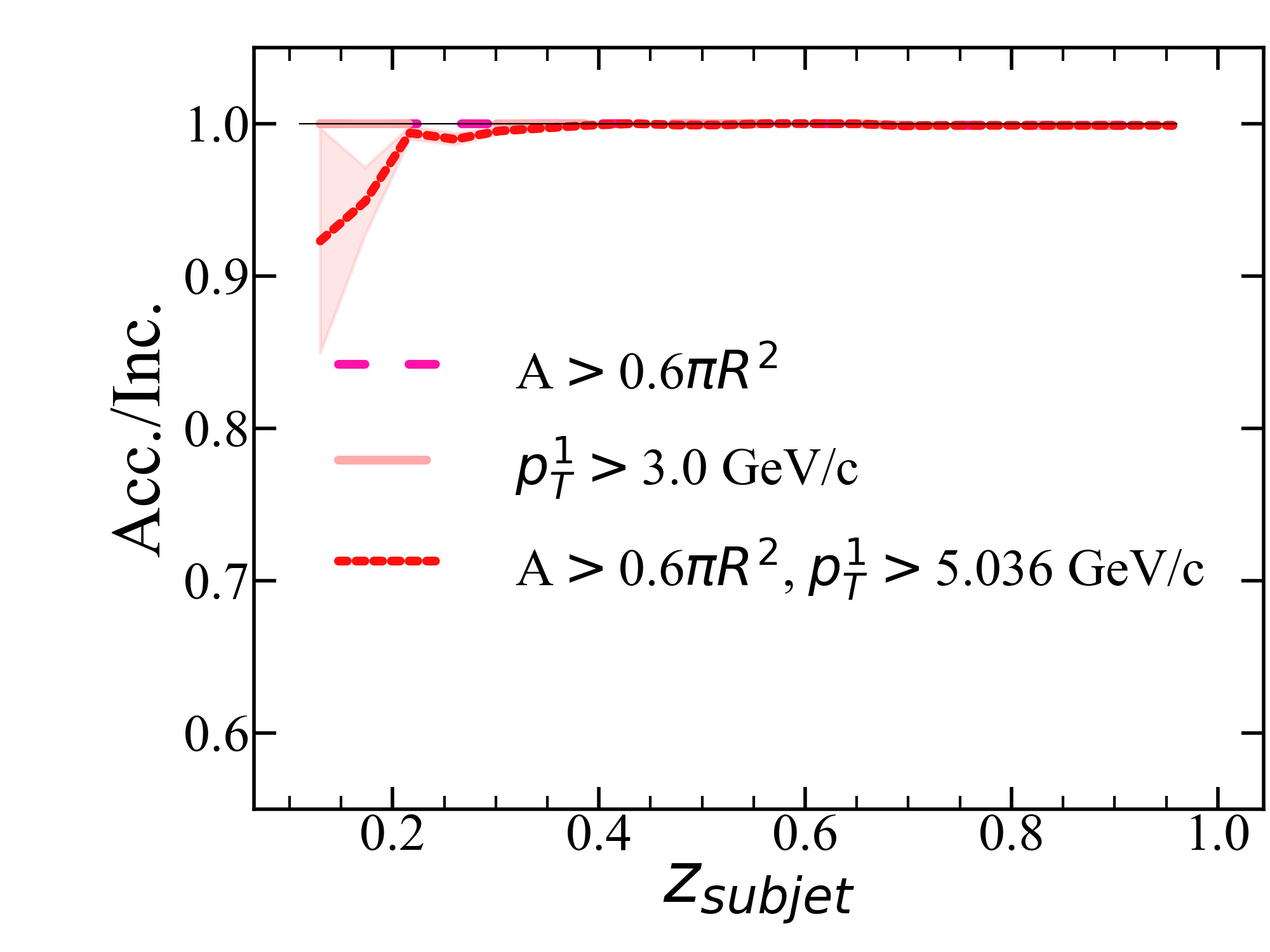 pThard=60 GeV/c
R=0.4
Subjet zCalculated using PYTHIA particles only
PRC108(2023)2,024909
Gluon-like
Quark-like
What’s left is biased towards quark-like jets
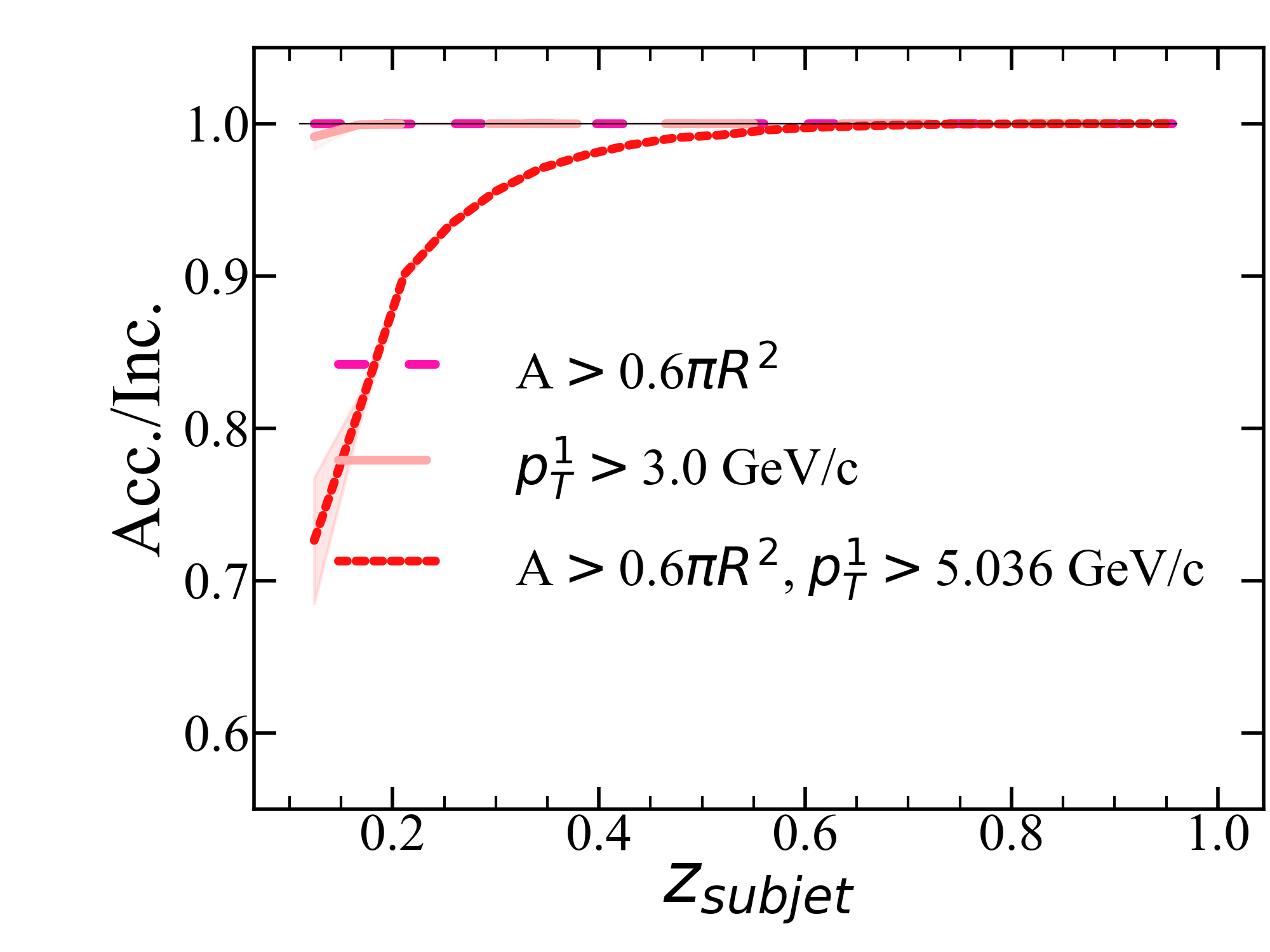 pThard=40 GeV/c
R=0.4
Subjet zCalculated using PYTHIA particles only
PRC108(2023)2,024909
Gluon-like
Quark-like
Survivor bias
First use of the term for jets in heavy ion collisions?
Rev. Mod. Phys. 90, 025005 (2018)
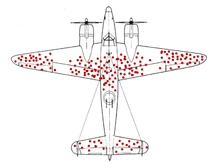 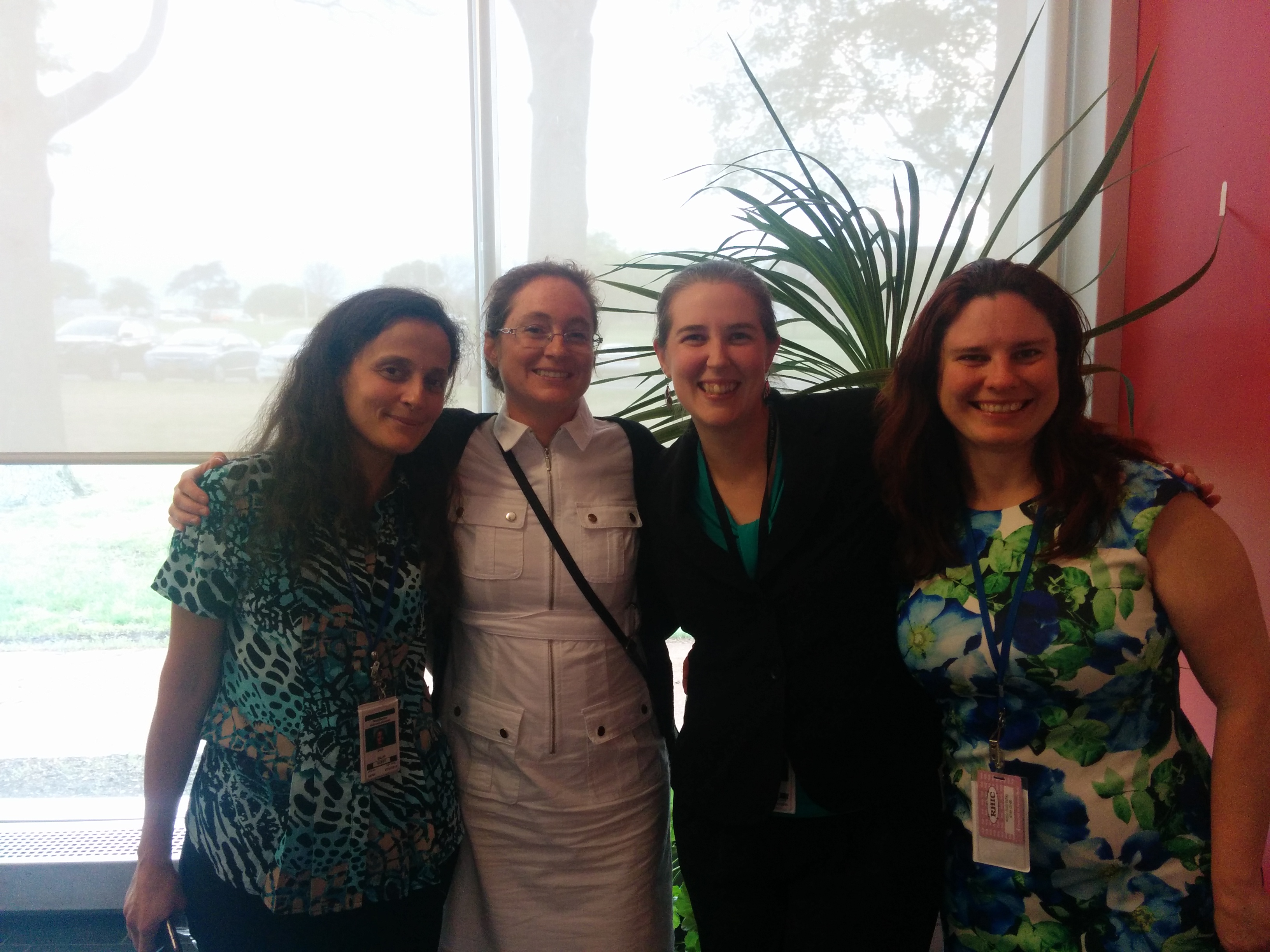 WWII Example: holes planes returning indicate where it’s safer to get hit 
We’re looking at the jets which remain
4.  Machine learning only teaches you what you already know!
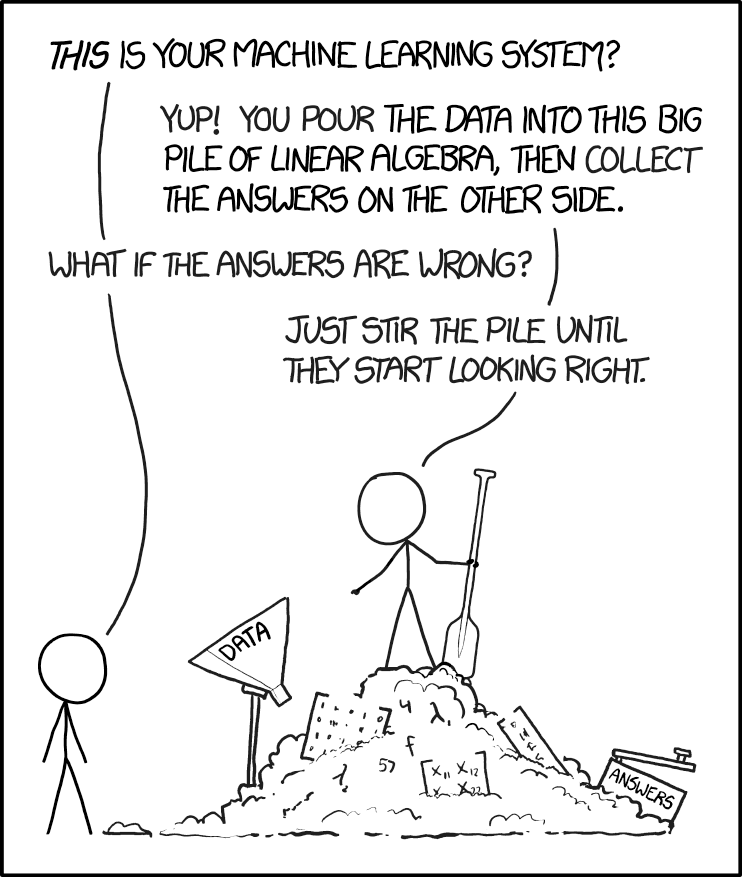 Observation – ML does better at background
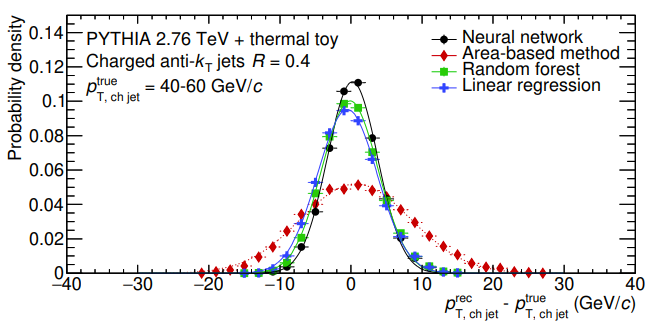 Phys. Rev. C 99, 064904 (2019)
Width of  determines momentum resolution of method.
Applied to data inALICE Collaboration, PLB  849 (2024) 138412
Observation – ML does better at background
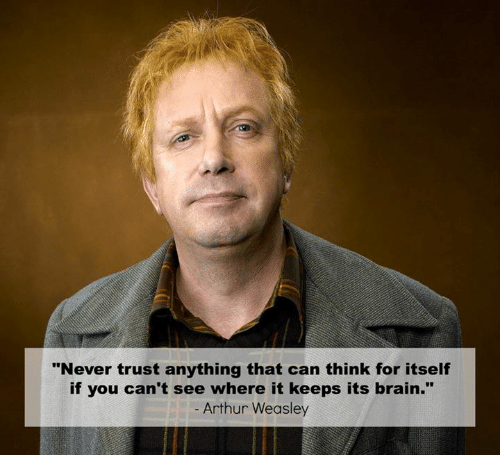 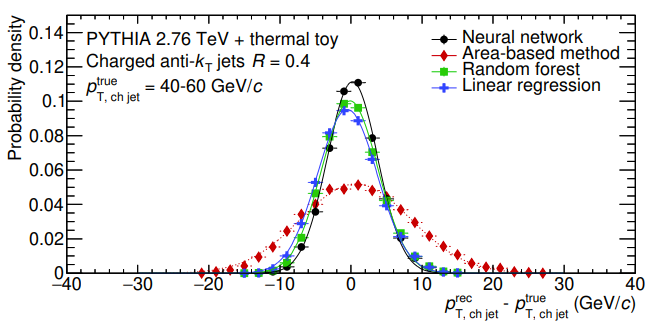 Phys. Rev. C 99, 064904 (2019)
Width of  determines momentum resolution of method.
Applied to data inALICE Collaboration, PLB  849 (2024) 138412
A better method?
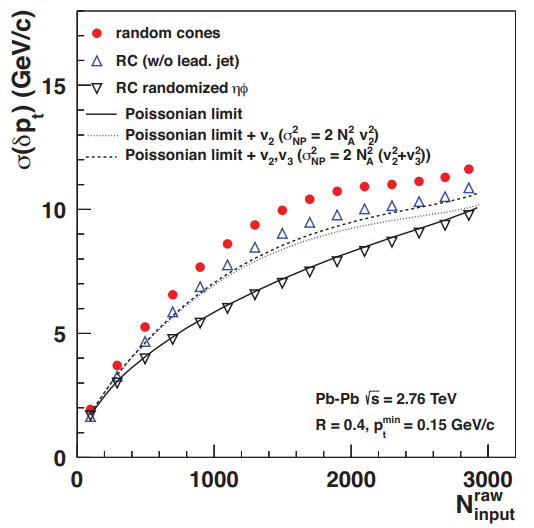 Random cone:
Also confirmed inPRC 106, 044915 (2022)
Tannenbaum, PLB(498),1–2,Pg.29-34(2001)
Multiplicity method:
JHEP 03 (2012) 053
PRC.108.L021901(2023)6
Trimming the network
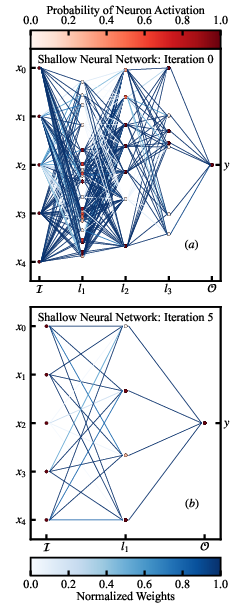 Neuron activation probability
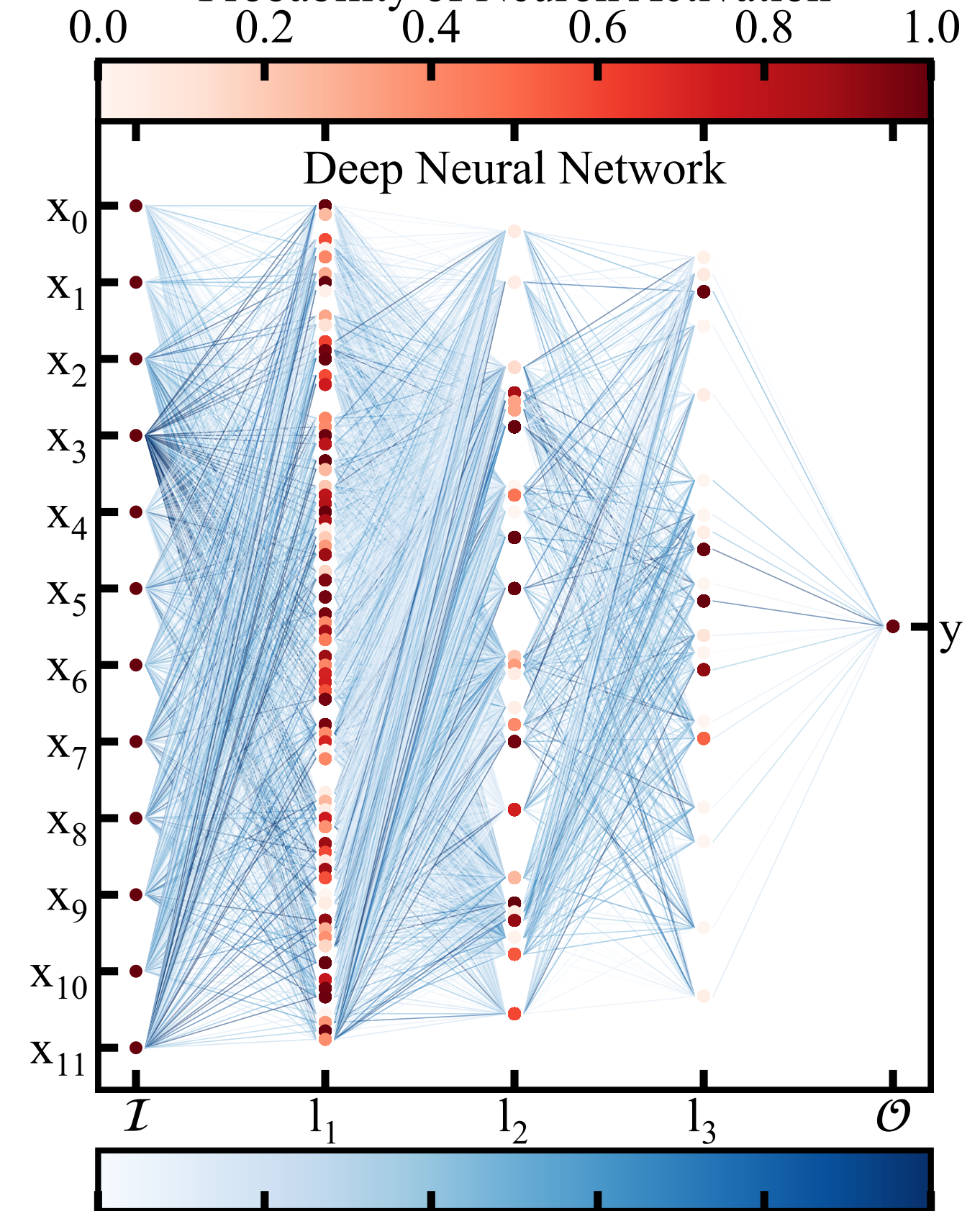 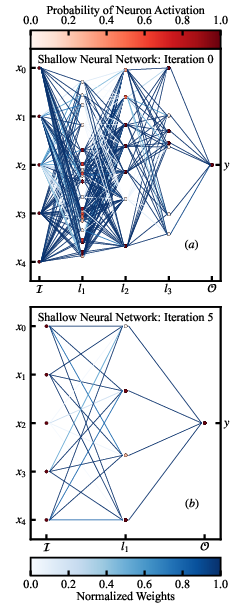 Information flows forward from layer to layer
Nodes are connected by weights
Follow up to 	PRC.108.L021901(2023)6Arxiv pending
Follow up to 	PRC.108.L021901(2023)6Arxiv pending
Algorithm Performance
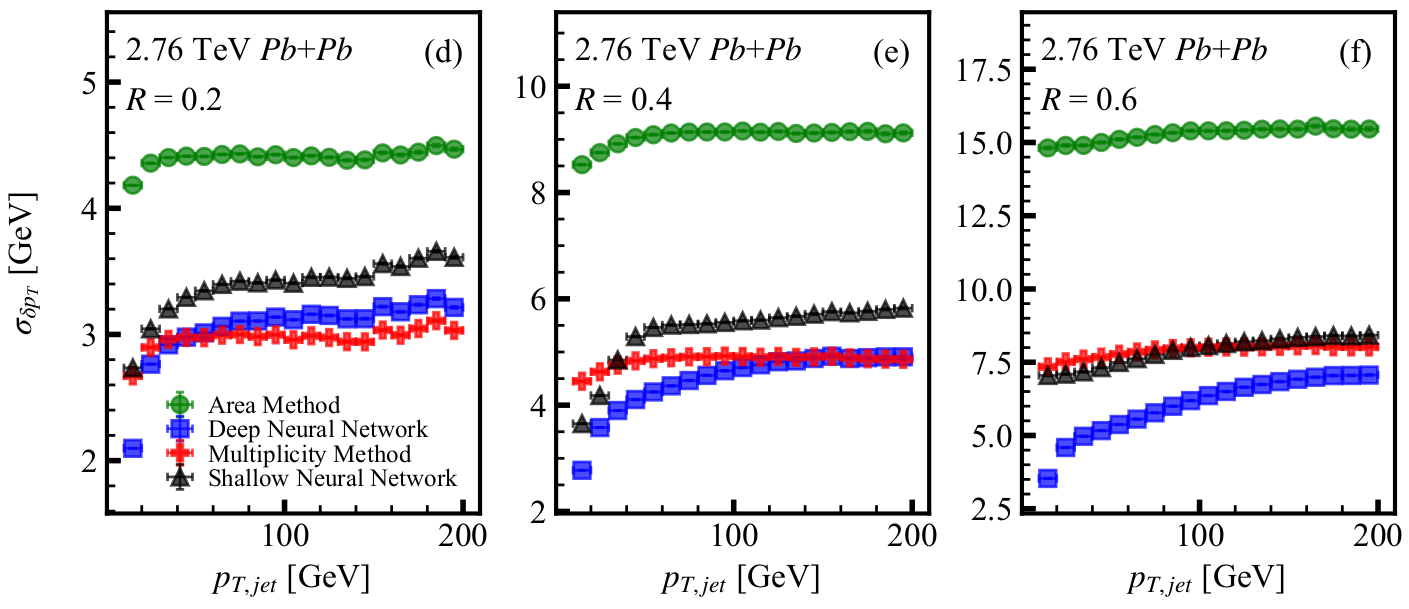 Follow up to 	PRC.108.L021901(2023)6Arxiv pending
Symbolic regression
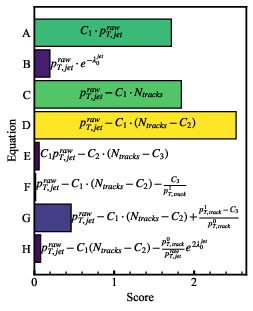 Analytical approximation
Trained on all input jet features with exponential, trigonometric, and arithmetic operations. 
The best result was a linear combination.
Jet multiplicity
Learned optimization constants.
Neural network ≈ Multiplicity method
Constants learned by PySR are approximately the terms used in multiplicity background subtraction method.
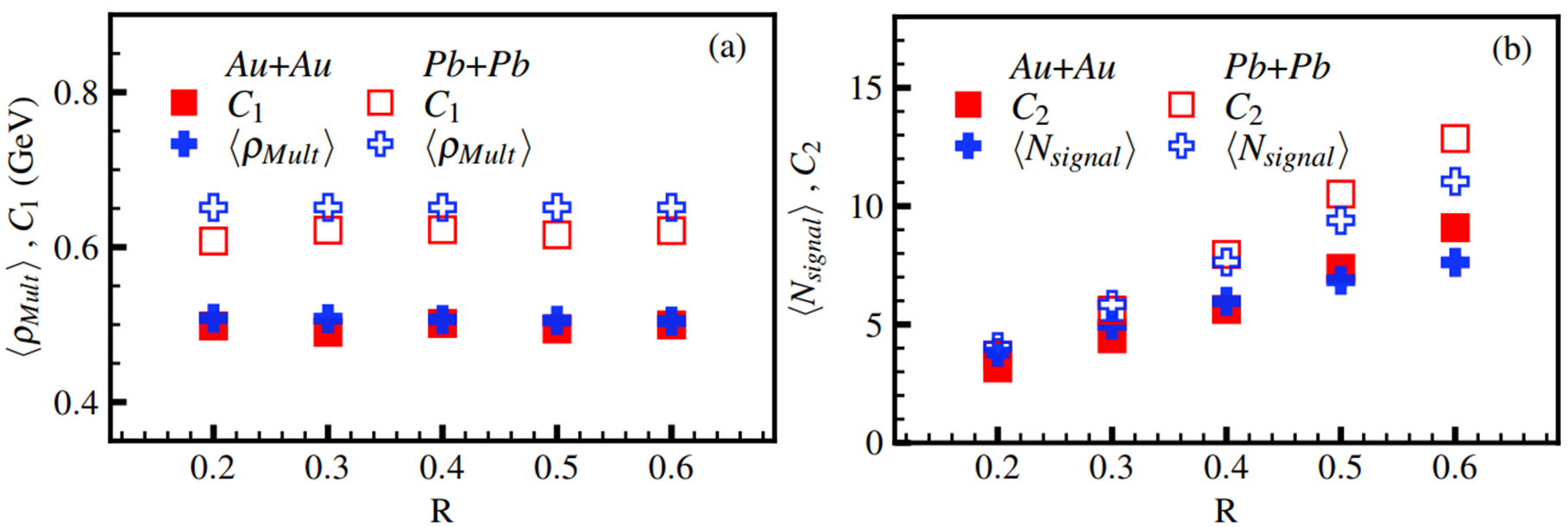 PRC.108.L021901(2023)6
Interpretable ML
1. Method must be equivalently applicable to data and simulation.
2. Predictions must be understood outside the range of training set.
3. Systematic uncertainties can be assessed for predictions.  
4. Learned relationships can be directly observed.
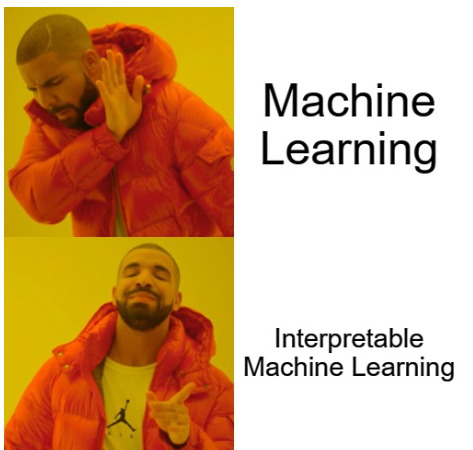 Interpretable ML
1. Method must be equivalently applicable to data and simulation.
2. Predictions must be understood outside the range of training set.
3. Systematic uncertainties can be assessed for predictions.  
4. Learned relationships can be directly observed.
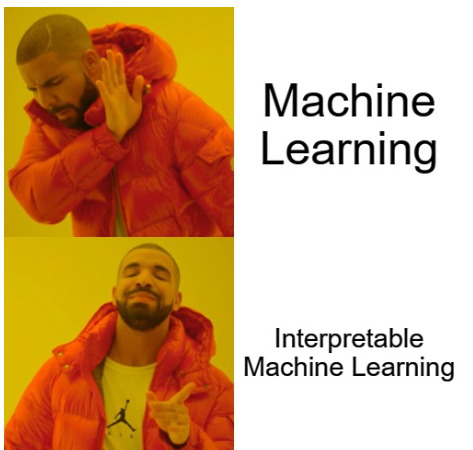 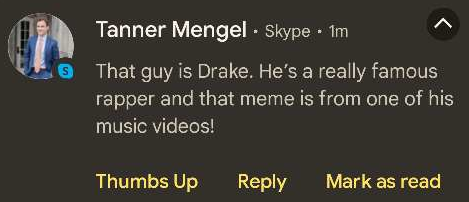 5. How should you compare to models?
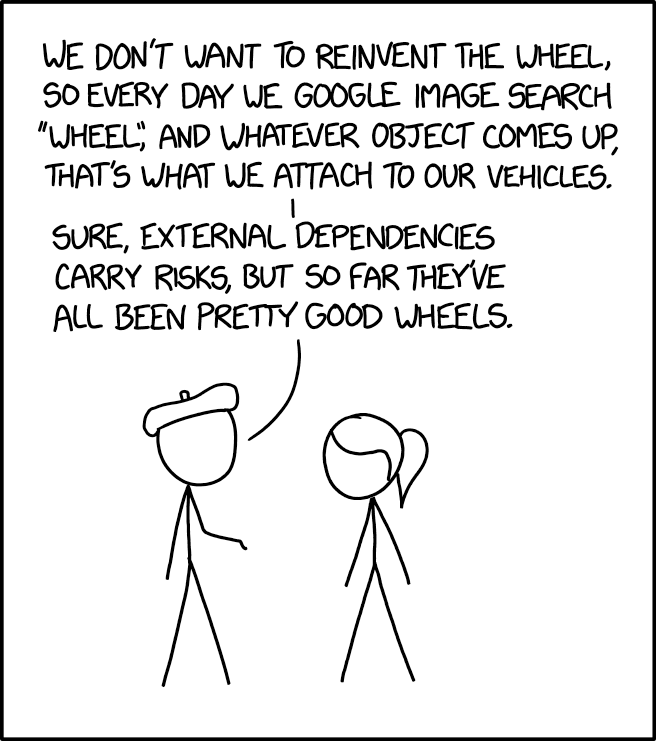 Analysis steps
Tracks
Jet candidates
Jet finding algorithm
Background subtraction
Clusters
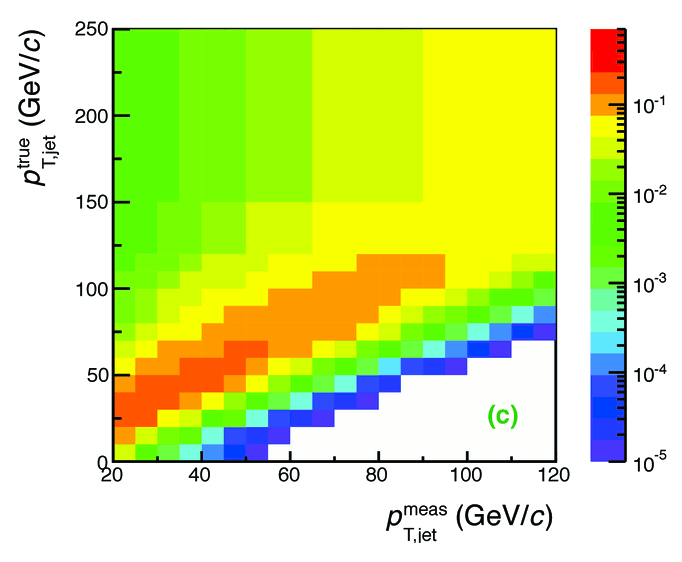 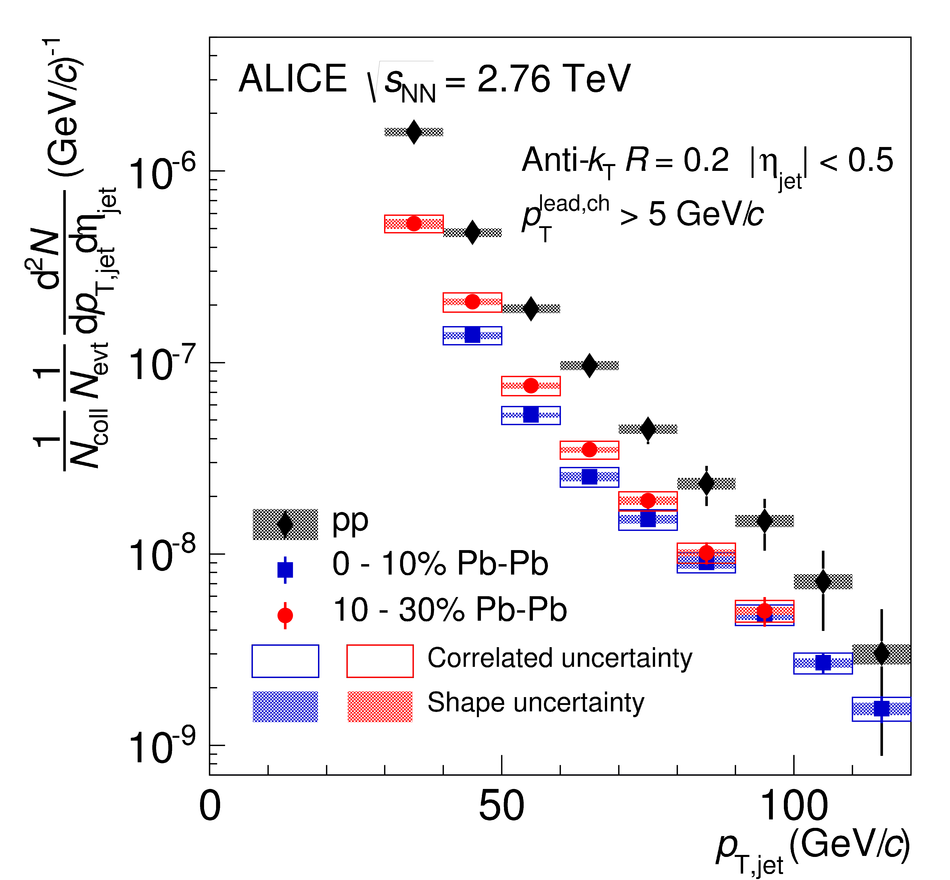 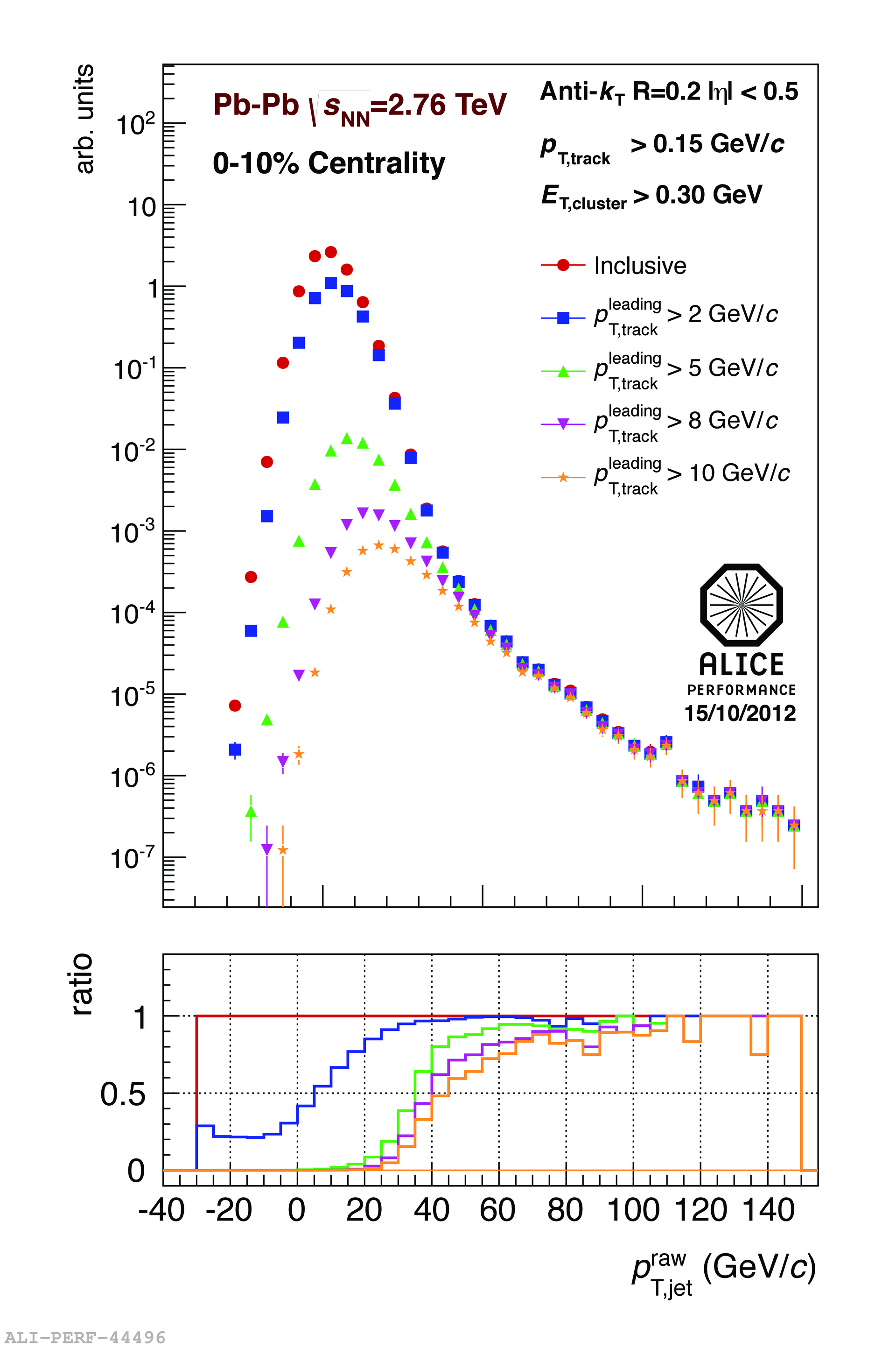 Unfolding – corrects for single track reco ε, E resolution, background fluctuations
Jet spectrum smeared by energy resolution, background fluctuations
Corrected spectra
Analysis steps: Full Monte Carlo
Jet candidates
Jet finding algorithm
Background subtraction
Particles
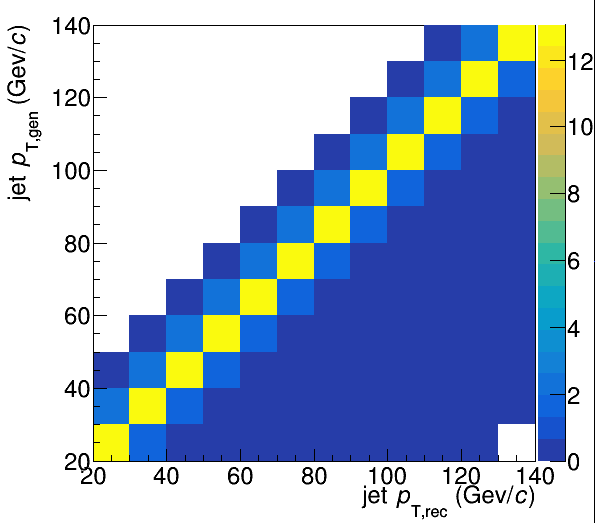 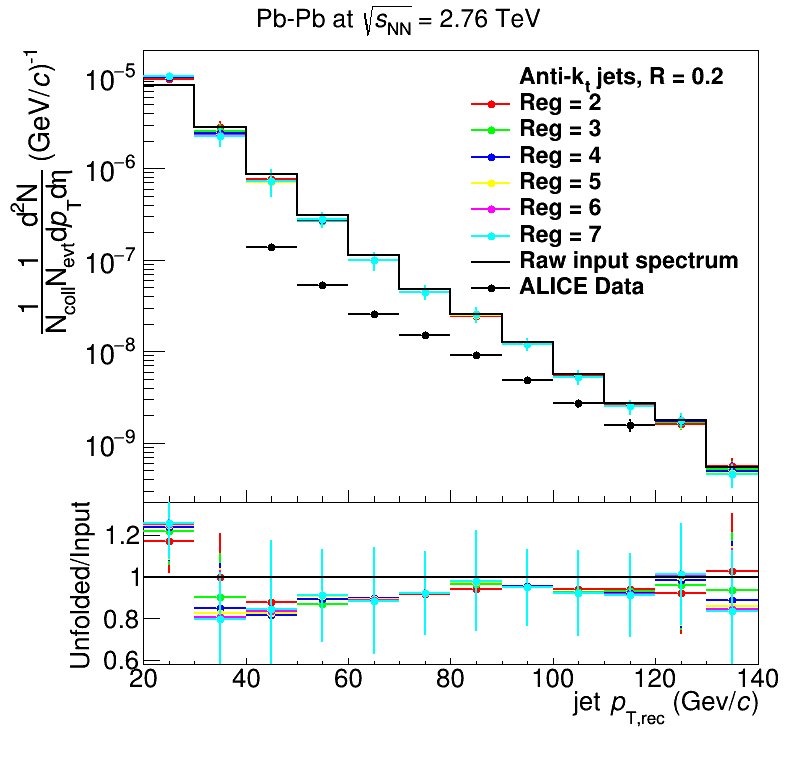 Not a detector effect!
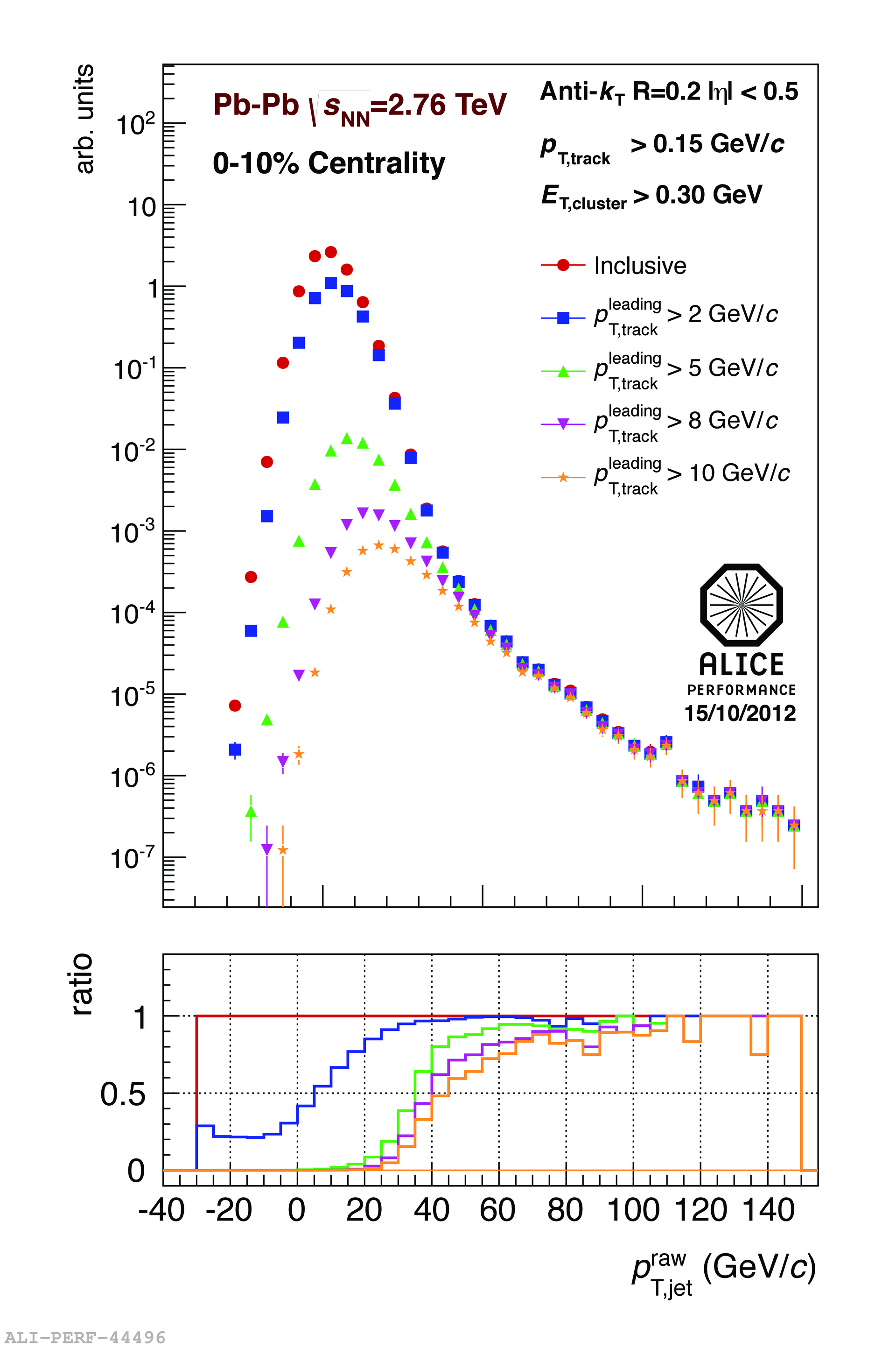 Unfolding – corrects for  background fluctuations
Jet spectrum smeared by energy resolution
Corrected spectra
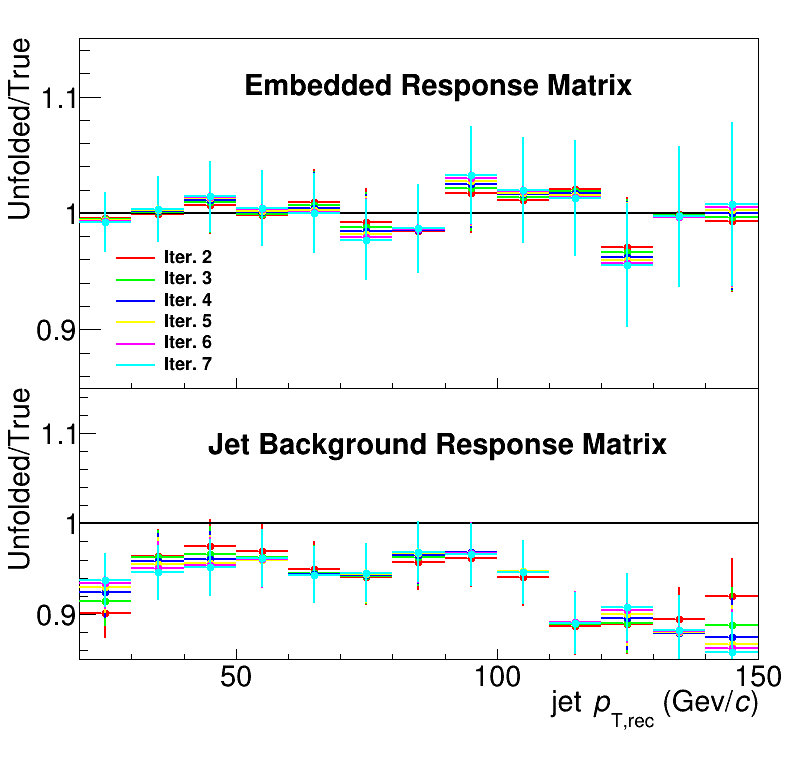 Closure
Methods
Use δpT method to measure width of fluctuations with varying numbers of leading jets (LJ) discarded
Embed PYTHIA event into heavy ion event
Only embedding leads to full closure in Monte Carlo
Phys. Rev. C 106, 2022, 044915
ATLAS
Background subtraction method:
Iterative procedure
Calorimeter jets: Reconstruct jets with R=0.2.  v2 modulated <Bkgd> estimated by energy in calorimeters excluding jets with at least one tower with Etower > <Etower>Track jets: Use tracks with pT>4 GeV/c
Calorimeter jets from above with E>25 GeV and track jets with pT>10 GeV/c used to estimate background again.
Calorimeter tracks matching one track with pT>7 GeV/c or containing a high energy cluster E >7 GeV are used for analysis down to Ejet = 20 GeV
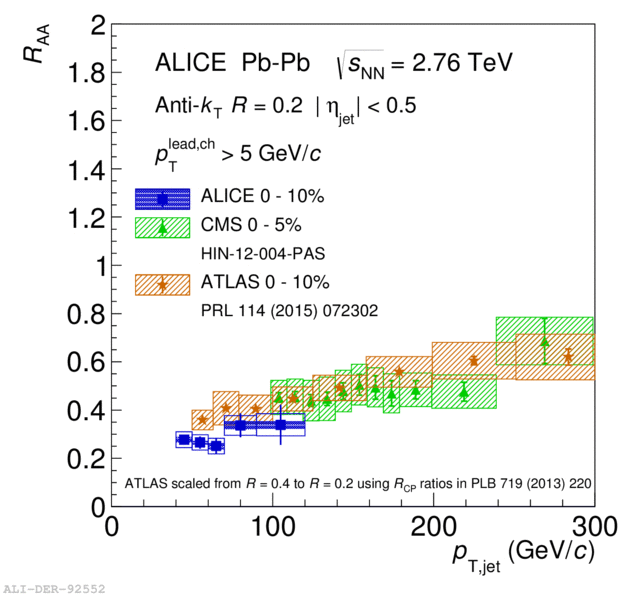 Constituent biases don't matter that much up here
Phys. Lett. B 719 (2013) 220-241
But they do matter down here!
Snowmass Accord:  Apply the same algorithm to data and your model.  Then the measurement and the calculation are the same.
Rivet:  Apply the same algorithm to data and your model.  Then the measurement and the calculation are the same.
This is also what people have learned in the soft sector in heavy ion collisions.
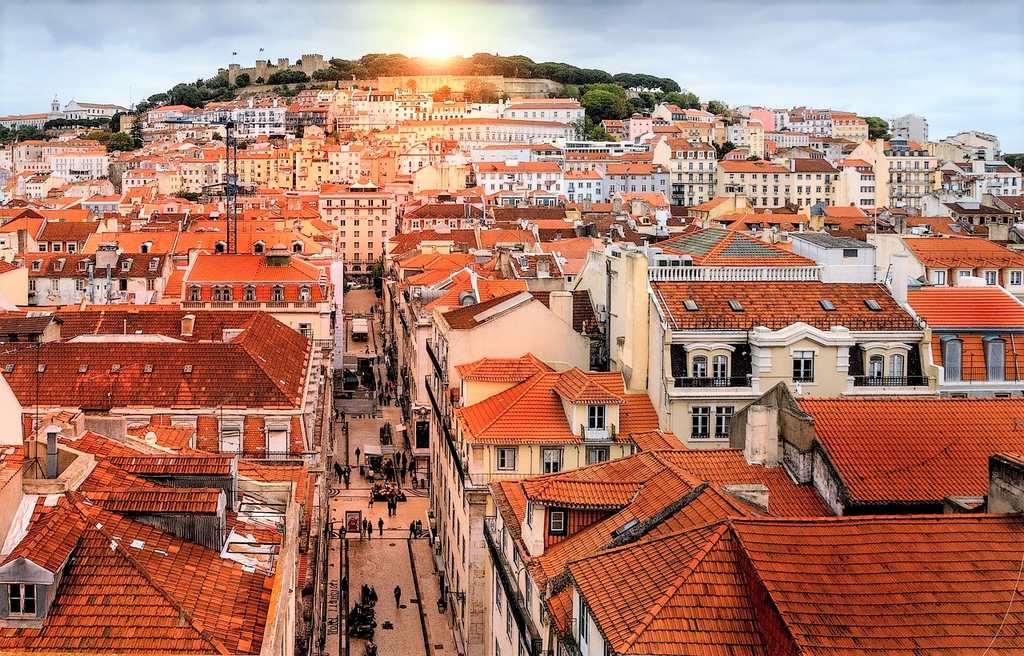 The Lisbon Accord
Lisbon Accord proposed that heavy ion analyses adopt RIVET in July 2014
https://www.aworldtotravel.com/things-lisbon-is-famous-for/
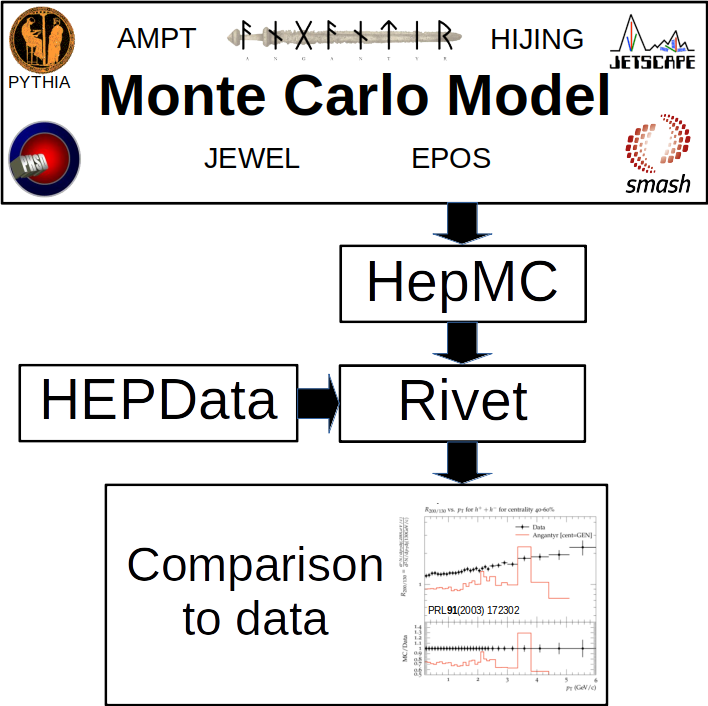 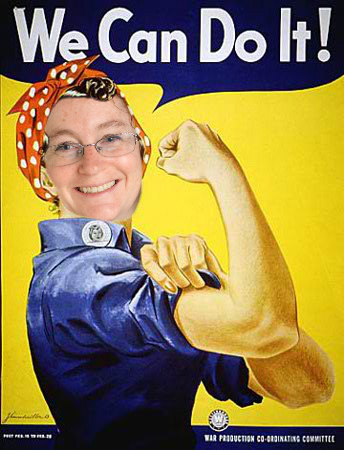 How should you compare to models?Let’s not reinvent the wheel!
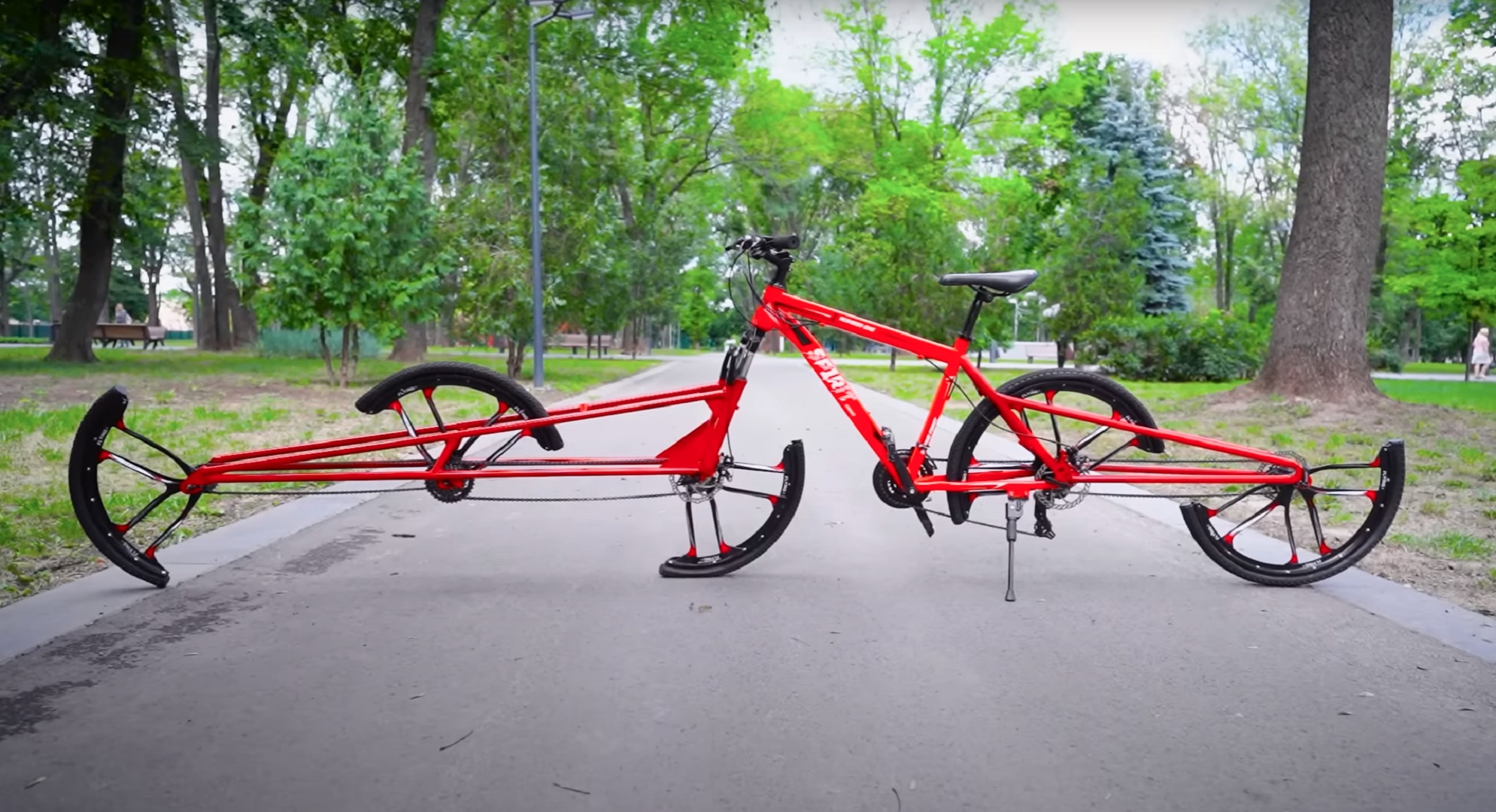 This bike works!
https://www.autoevolution.com/news/this-split-wheel-vehicle-is-probably-the-most-overcomplicated-pedal-cycle-design-out-there-194413.html
What is a jet?
p+p dijet
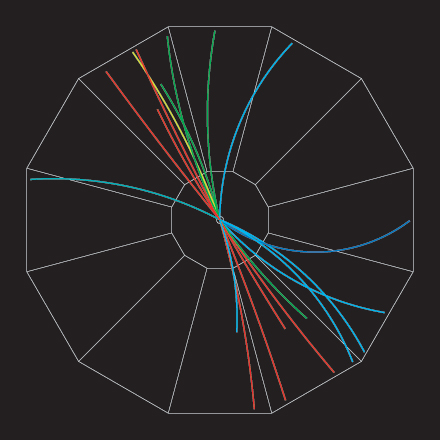 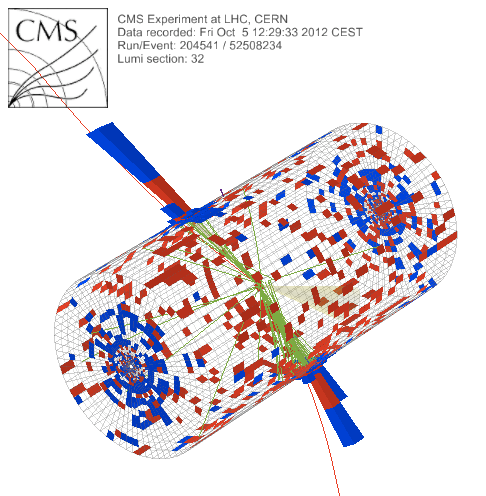 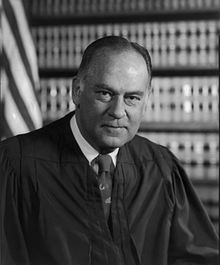 Beam pipe
“I know it when I see it”
US Supreme Court Justice Potter Stewart, Jacobellis v. Ohio
Definition of Jets in a Large Background July 25-27, 2018
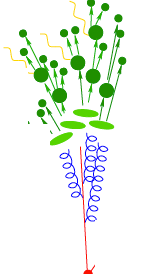 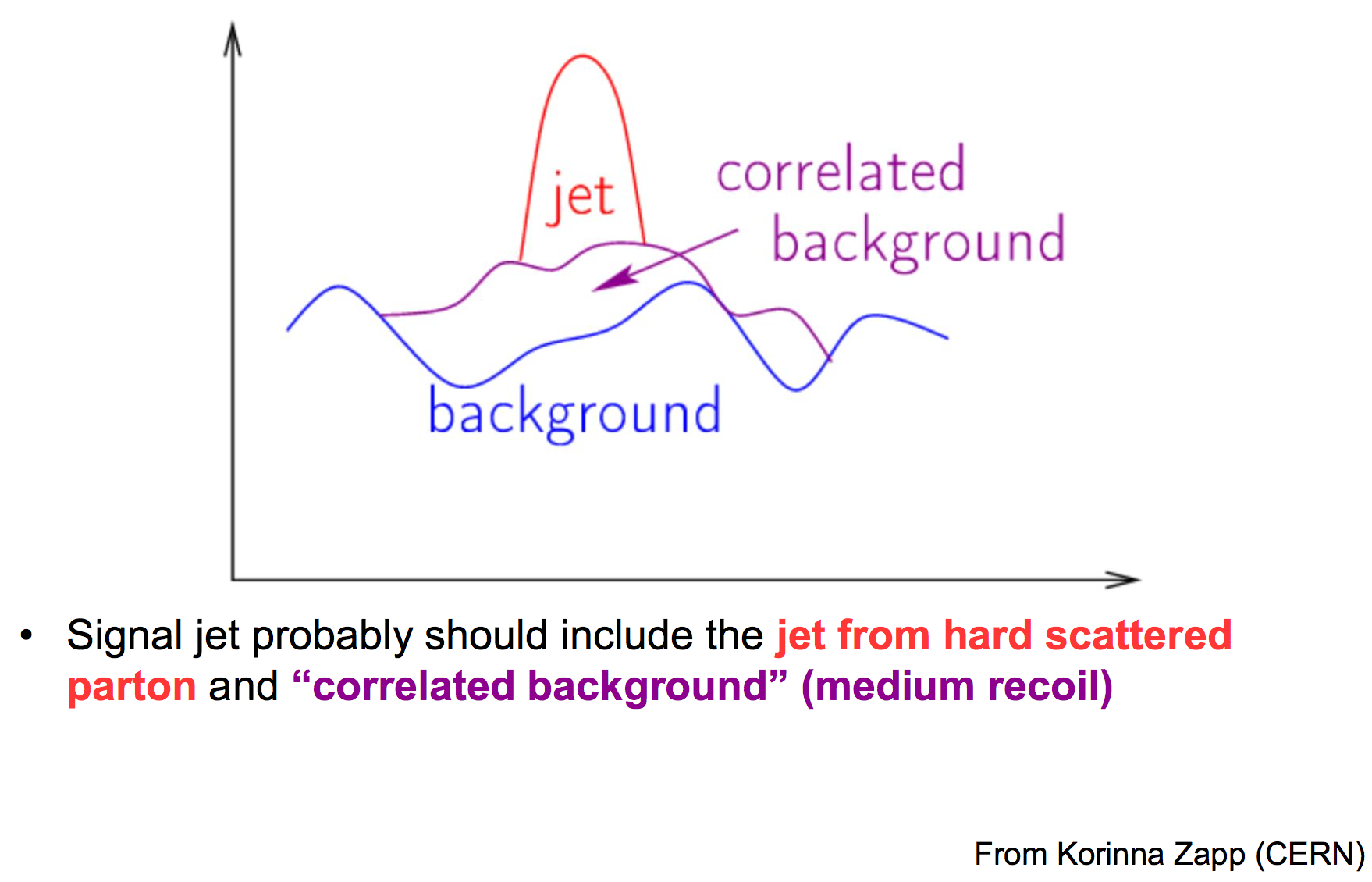 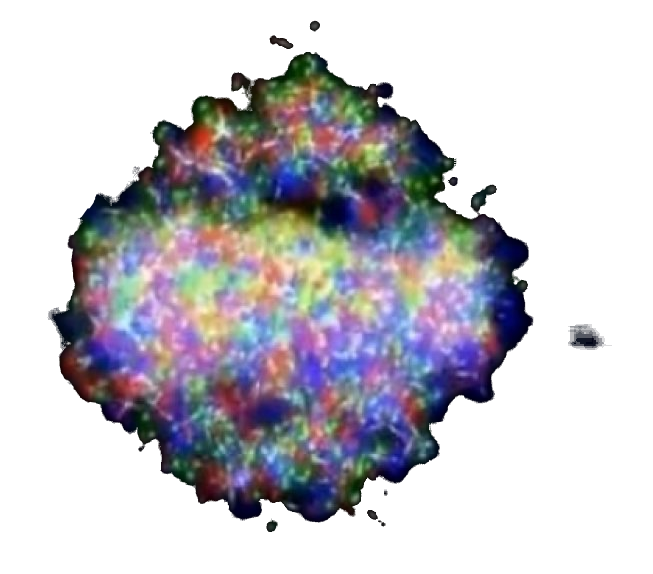 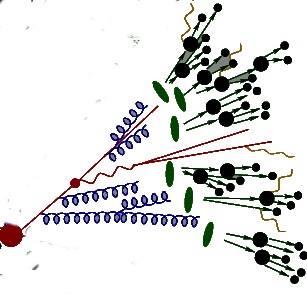 Korinna Zapp
Provide enough details to make comparisons between data and models
Include anything correlated in definition of jet
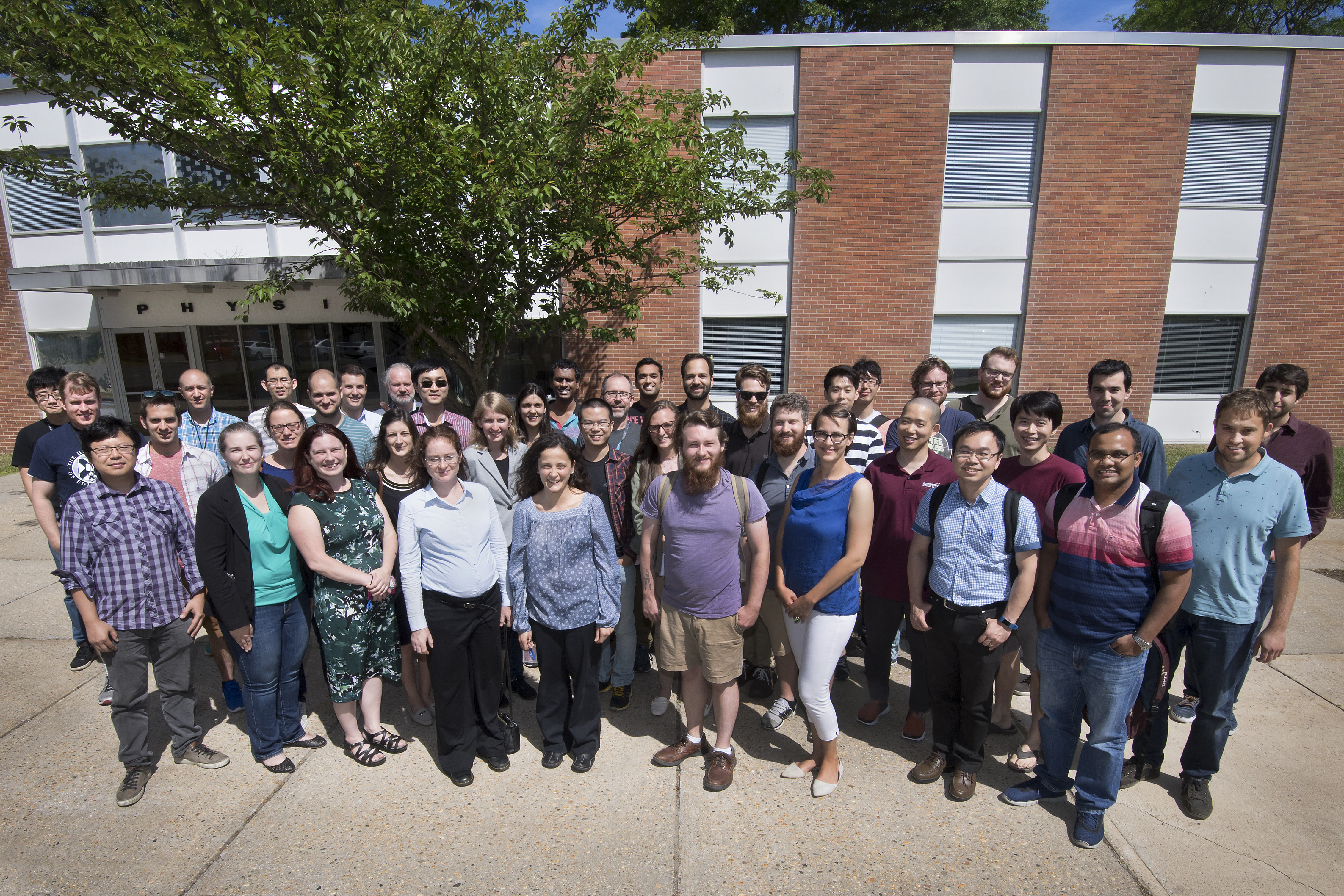 Reconsider role of collinear safety
Discuss and put effort into the problem
Backup
Random cones
X
Excluded
R=0.4
Real jets
Excluded
Random cones
ALICE Data: JHEP 03 (2012) 053
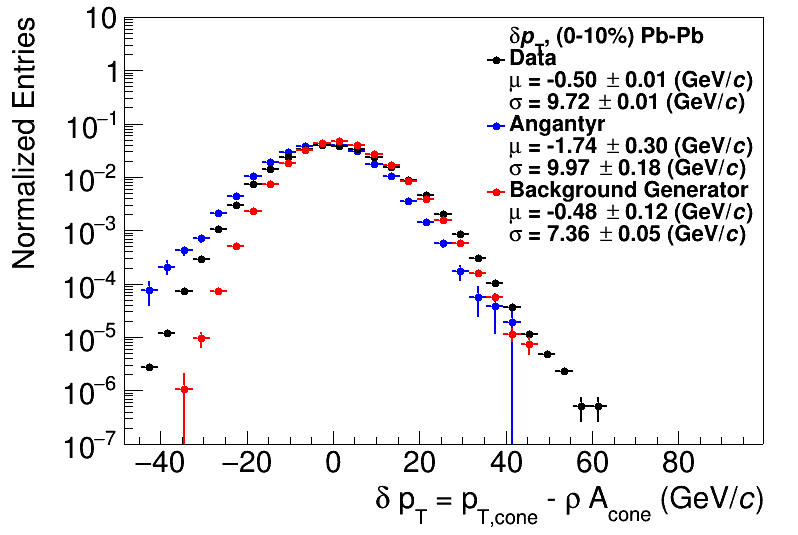 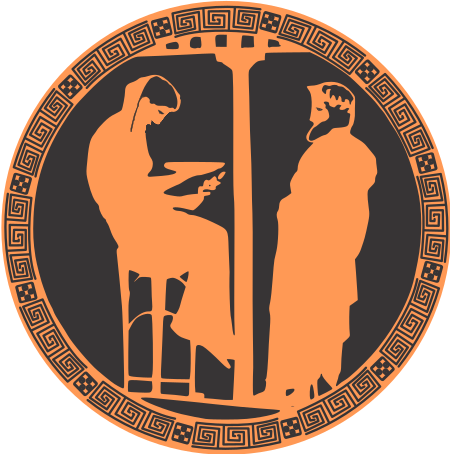 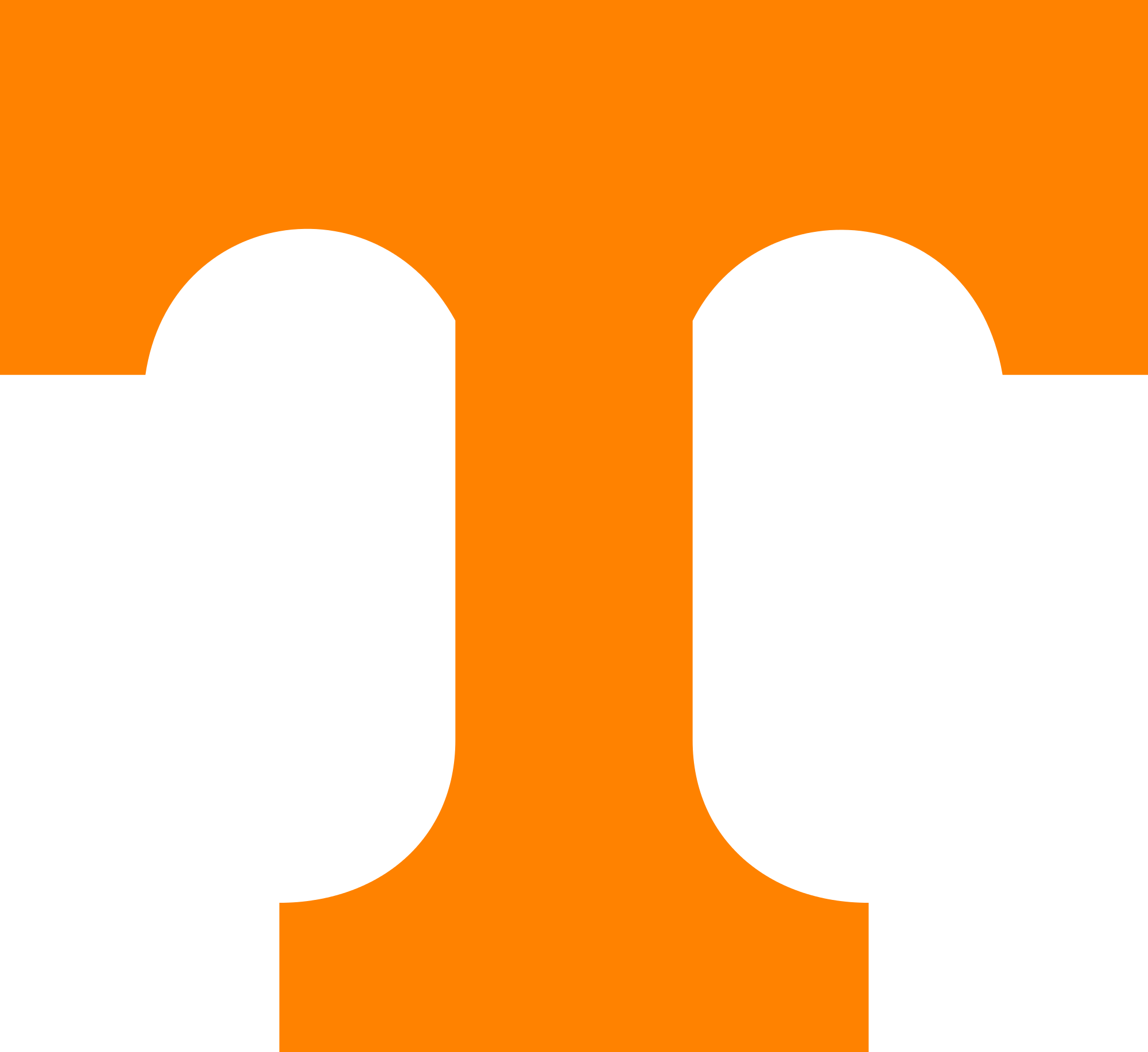 arXiv:2005.02320
ρ = Median(pT/A)
Width vs multiplicity
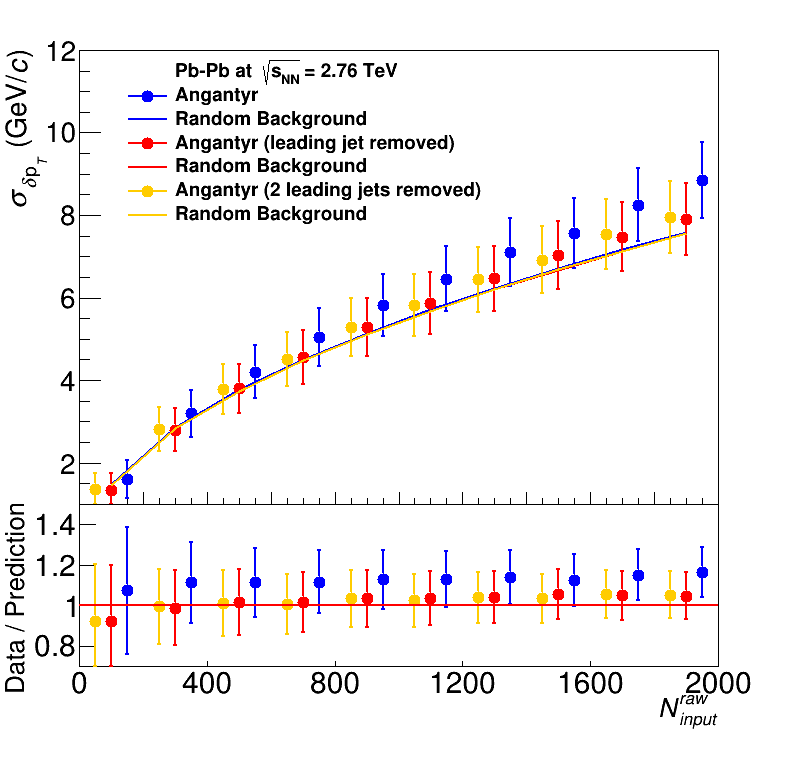 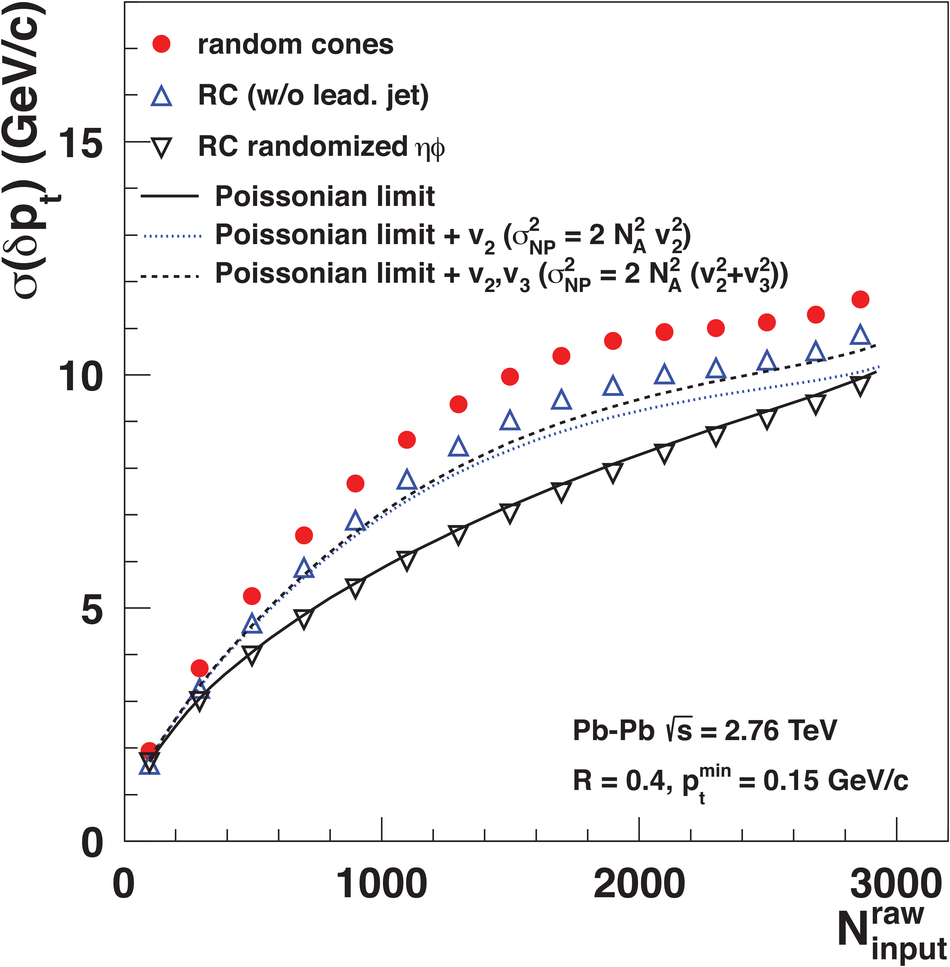 Angantyr
ALICE
Width vs multiplicity
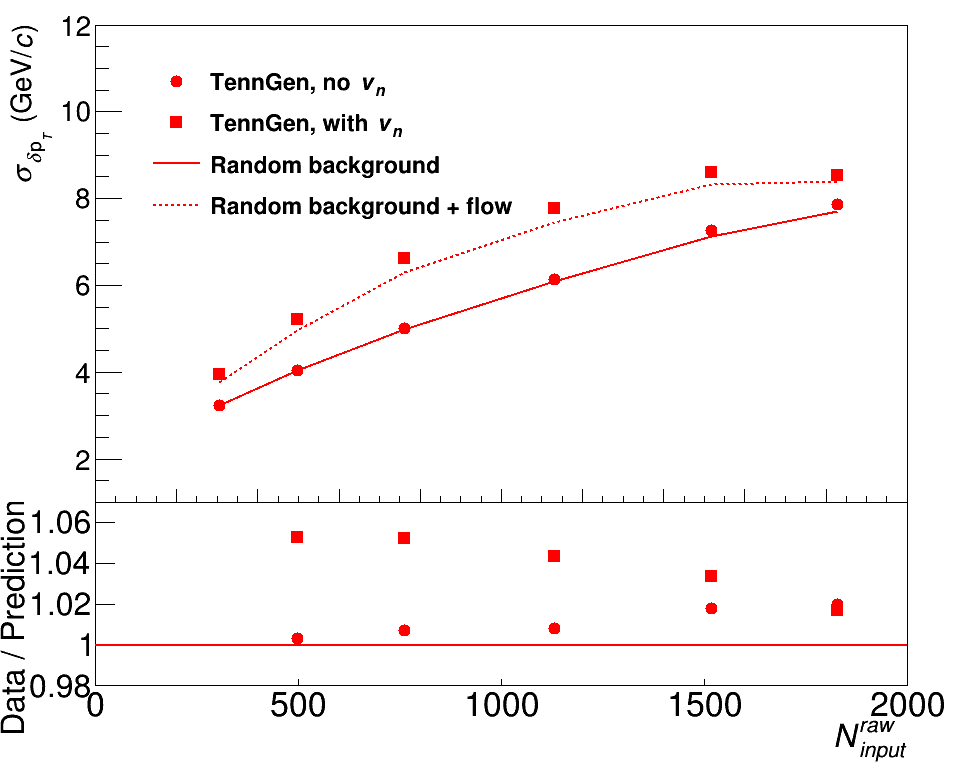 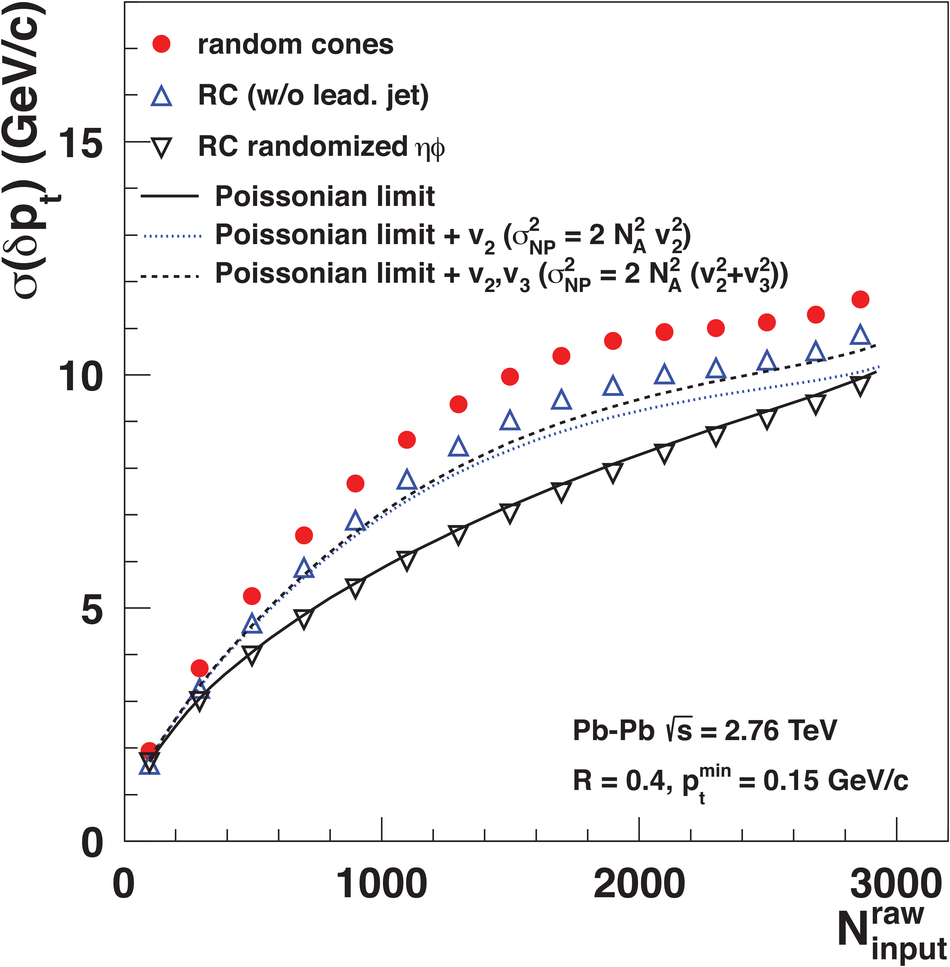 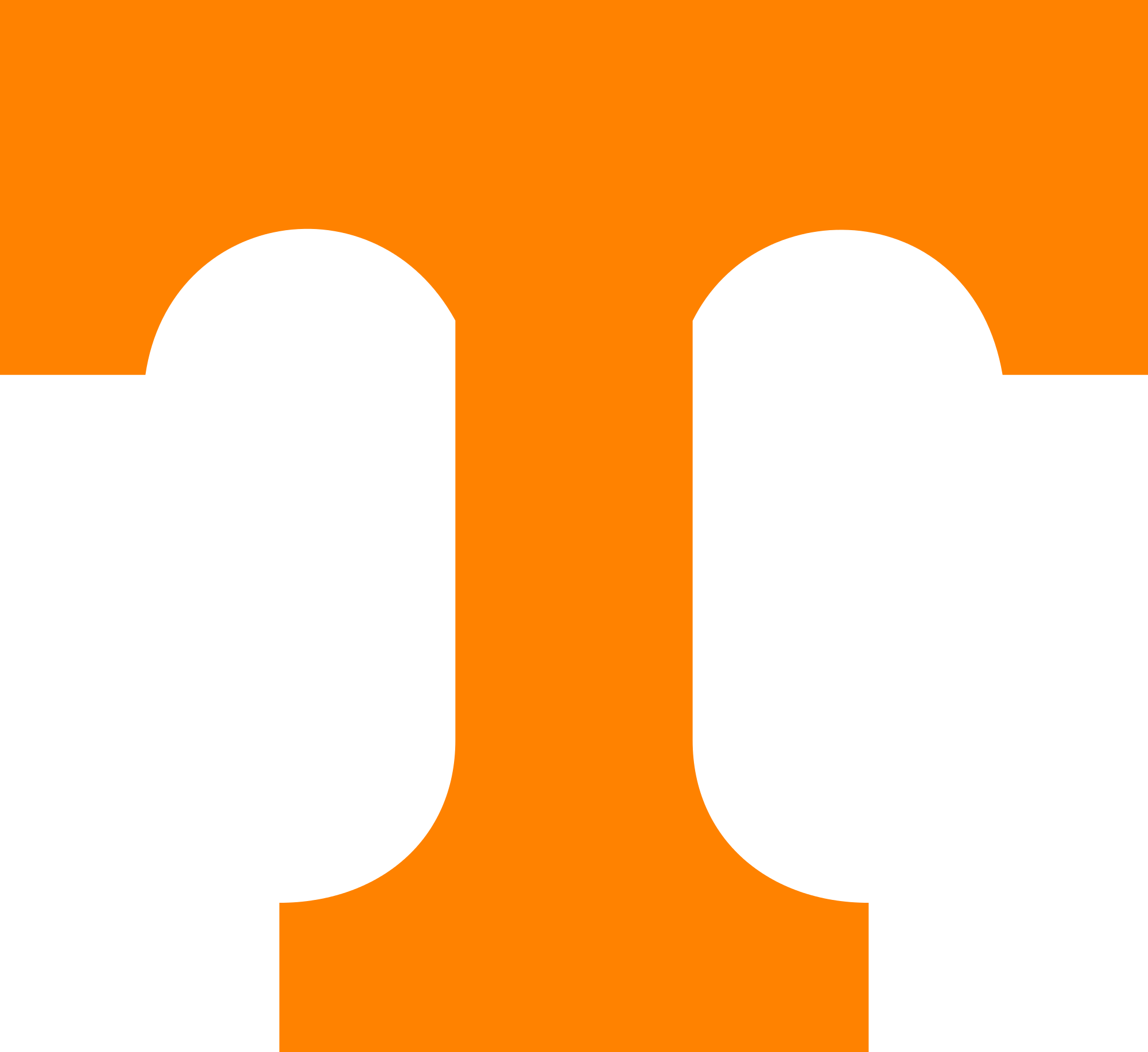 TennGen
ALICE
Impact of shape of spectrum
Correlations between event planes
Subjet z
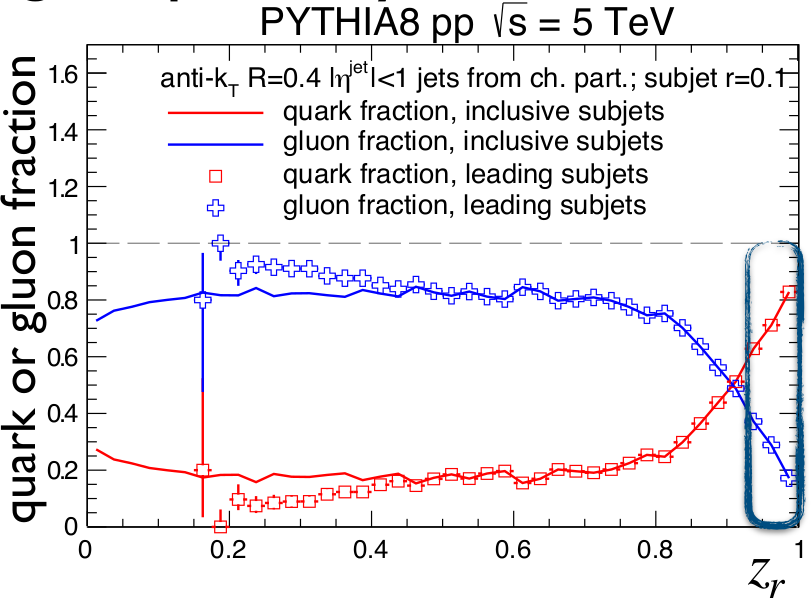 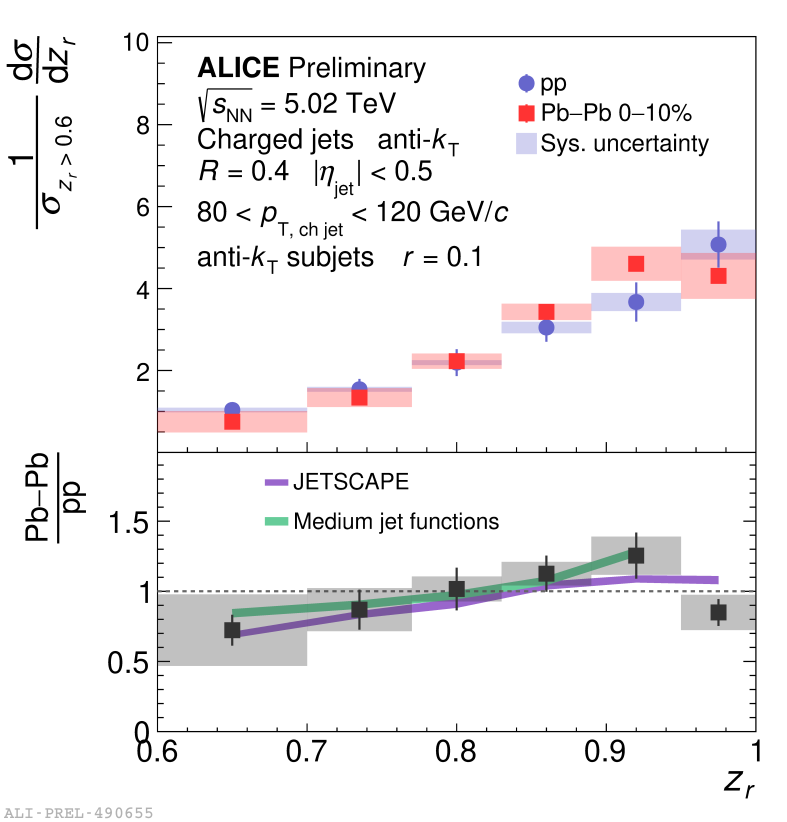 James MulliganCERN seminar Dec. 2021
Cluster jets with anti-kT with resolution parameter R
Recluster constituents with anti-kT with resolution parameter r
Some discriminating power between quark-like and gluon-like jets
Strained at low momentum, small R
Construct a response matrix in Monte Carlo
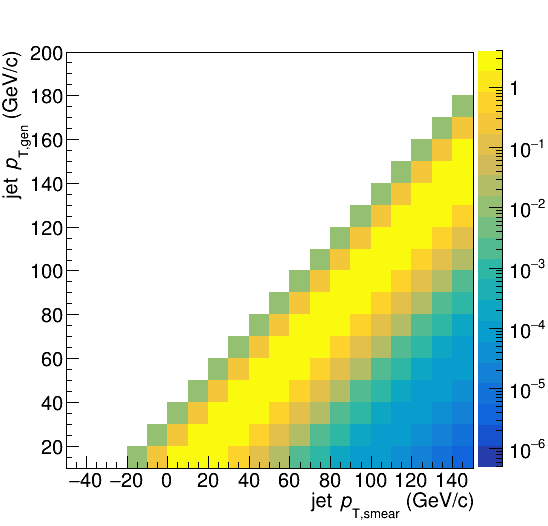 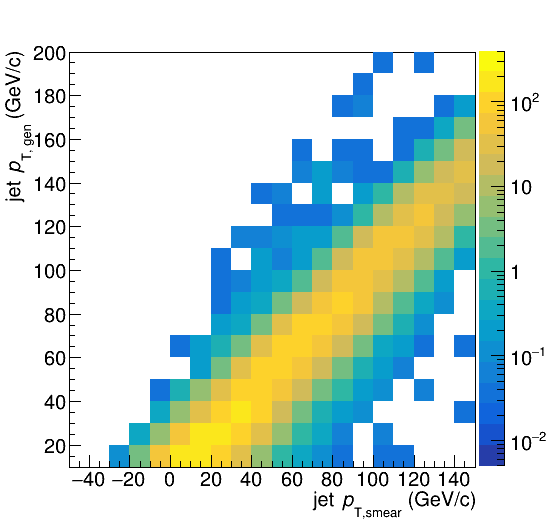 Embedding
Background fluctuations
Designing a better method
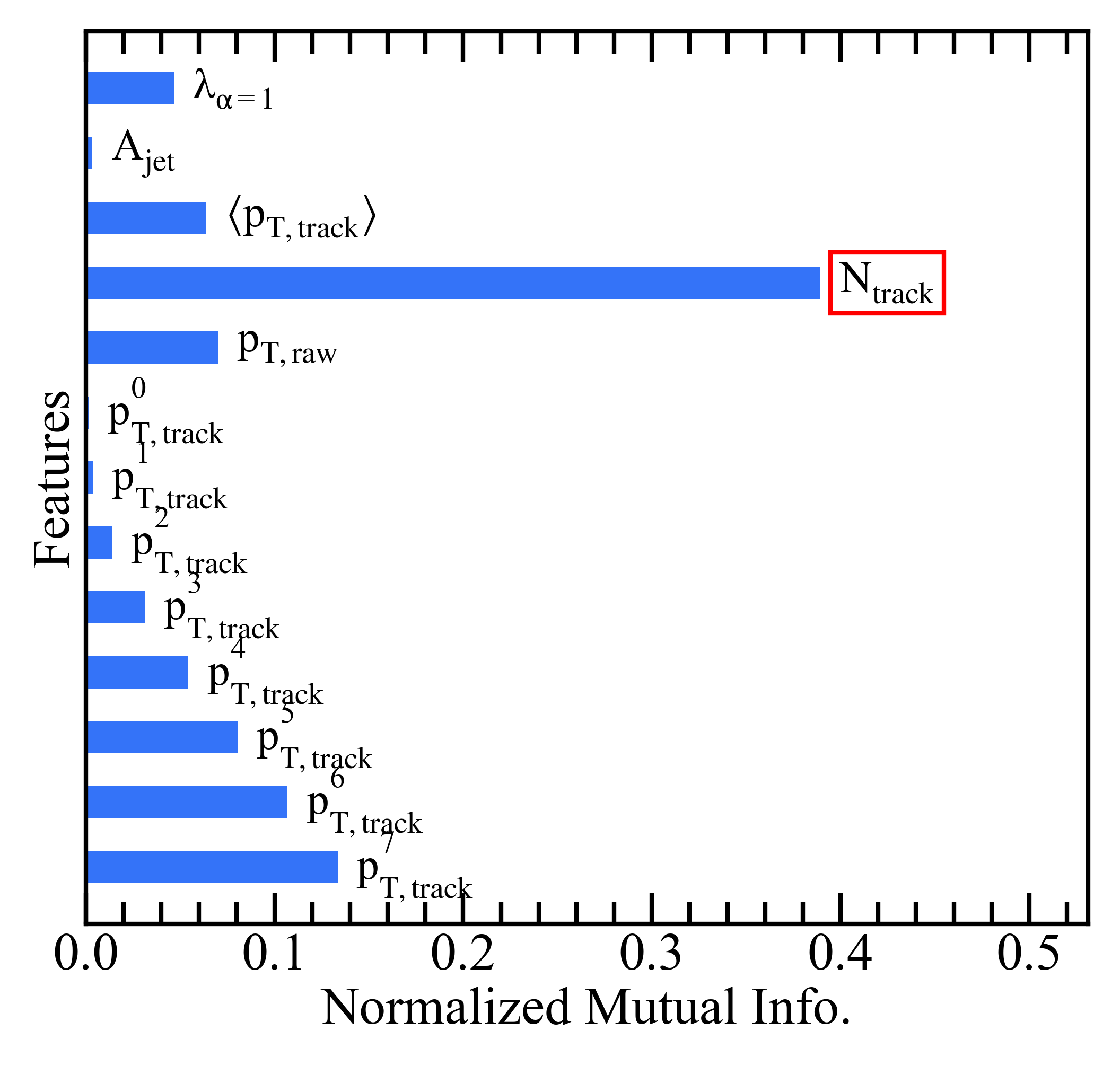 Jet multiplicity  largest mutual information w/jet momentum . 
Background fluctuations are well described by multiplicity fluctuations.JHEP 03 (2012) 053, Phys. Rev. C 106, 044915 (2022), Physics Letters B 498, 29 (2001).
Definition of Jets in a Large Background July 25-27, 2019
Organizers: M. Connors, G. Milhano, C. Nattrass, R. Reed, S. Salur
Spectra conveners: R. Kunnawalkam Elayavalli, Y. Mehtar-Tani (R. Bertens) 
Correlation conveners: J. Noronha-Hostler, J. Huang 
Substructure conveners: Y. Lee, Y. Chien
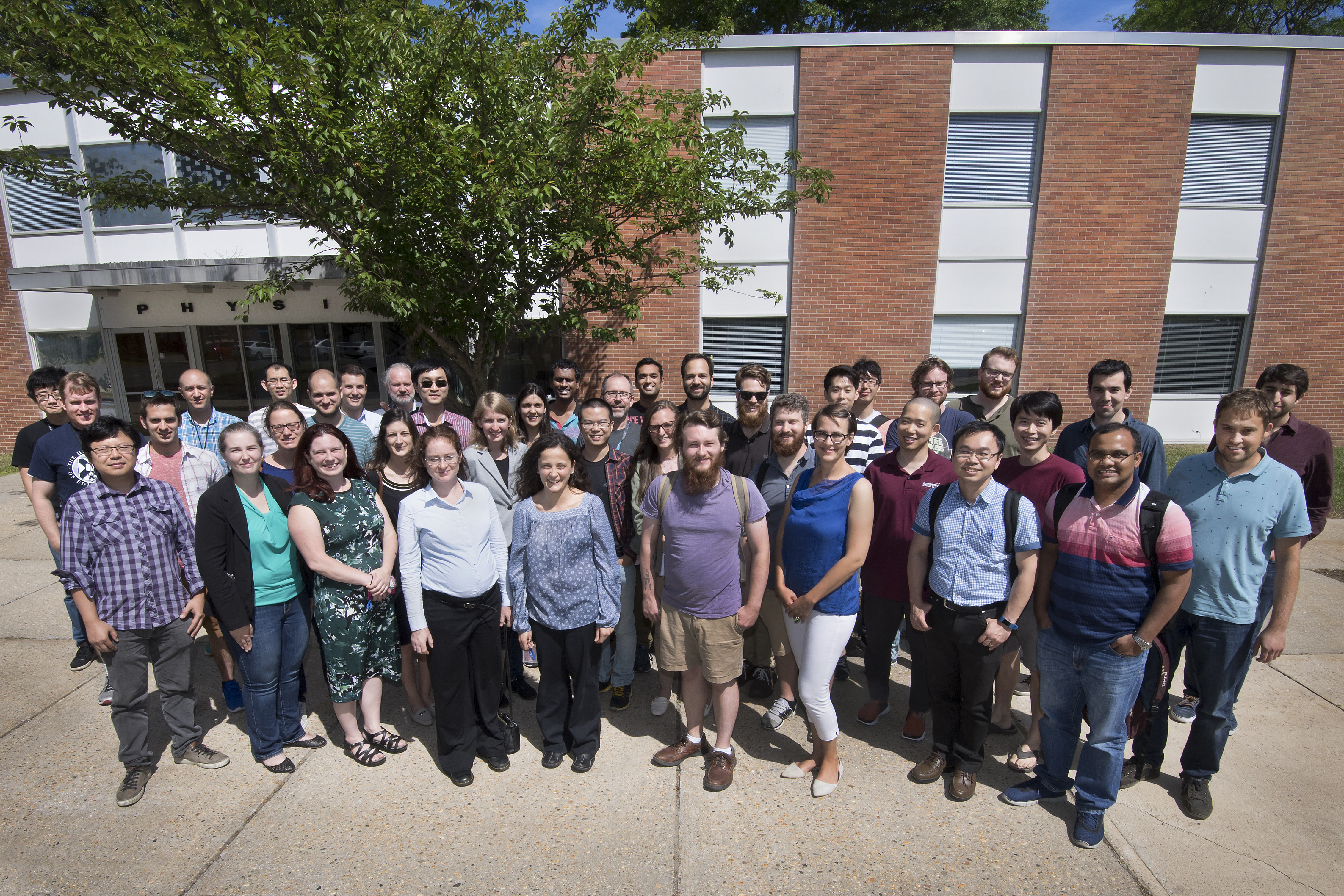 Extensively discussed the interplay between experimental techniques and theoretical calculations with the aim of reaching an agreement* on the way forward for extracting jet measurements from large background events such as those in heavy ion collisions and high luminosity p-p or electron-ion collisions.
*Consensus on some points
62 Registered but due to various visa & travel complications: 45 + several BNL employees attended.
Jet properties
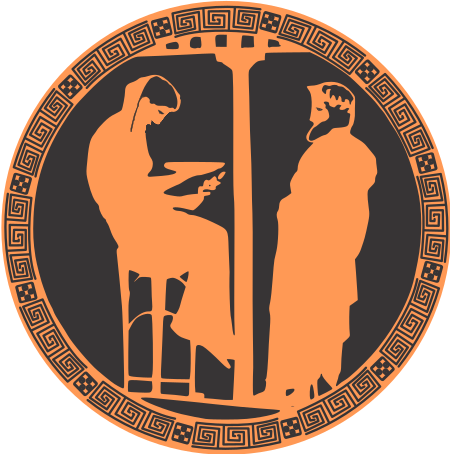 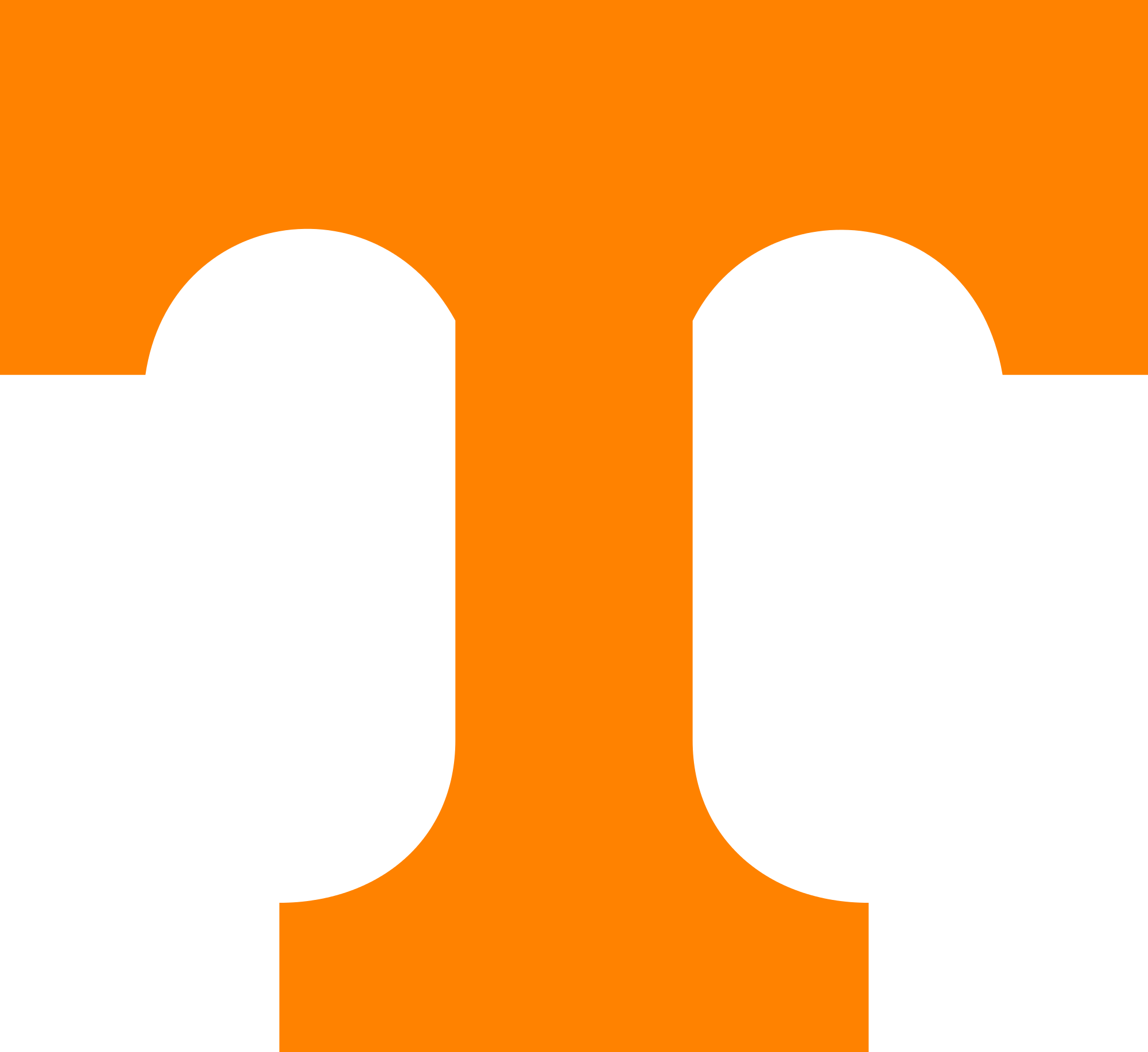 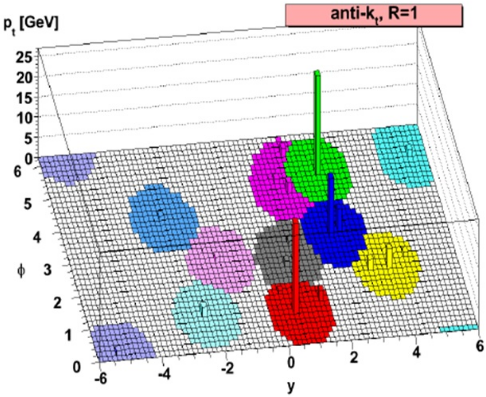 Angularity
Average pT
Leading pT
Area
Shape of width of the distribution
Single particle spectra
ΣpT of N particles→N-fold convolution:
Tannenbaum, PLB(498),1–2,Pg.29-34(2001)
Add Poissonian fluctuations in N:
Confirmed inJHEP 03 (2012) 053 ALICEPRC 106, 044915 (2022) Hughes et al
Add non-Poissonian fluctuations in N due to flow